Mysli globálně, jednej lokálně
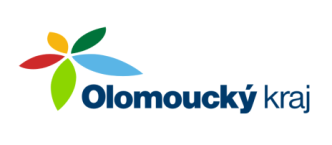 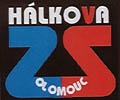 Den země na fzš olomouc, hálkova 4.
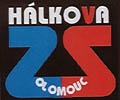 Mysli globálně, jednej lokálně
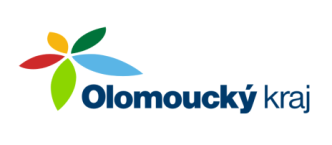 Den Země byl  připraven a realizován díky finanční podpoře Olomouckého kraje.
Akce proběhla ve spolupráci žáků a pedagogů FZŠ Hálkova Olomouc a Sluňákova – CEA, Horka nad Moravou.
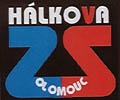 Mysli globálně, jednej lokálně
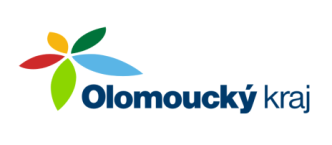 Žáci putují po stanovištích představujících místa světa, která jsou spojena s některými globálními problémy. Na každém stanovišti stráví cca 30 minut. Co je čeká?
Práce s texty v angličtině a češtině.
Praktické aktivity zaměřené na spolupráci.
Aktivita vztahující se k problému, který se na daném místě projevil.
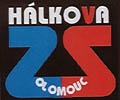 Cíl tematického dne
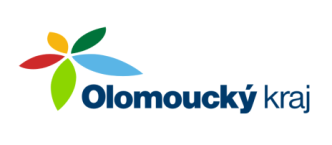 budování pocitu globální zodpovědnosti u žáků
zvýšení povědomí žáků o problematice trvale udržitelného rozvoje a klimatických změn
motivace žáků k uplatňování konkrétních opatření pro zlepšení stavu ŽP v regionu
Stanoviště č. 1: Pozdrav z vrcholku světa(Severní pól, Arktický oceán)
Téma
zdroje (ropa)
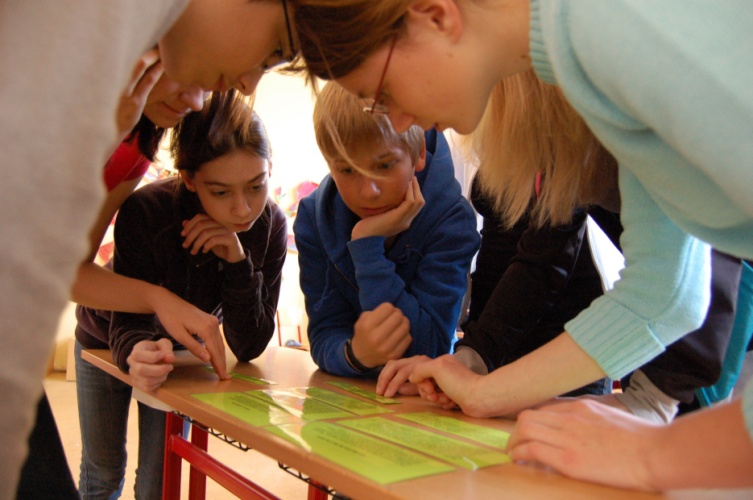 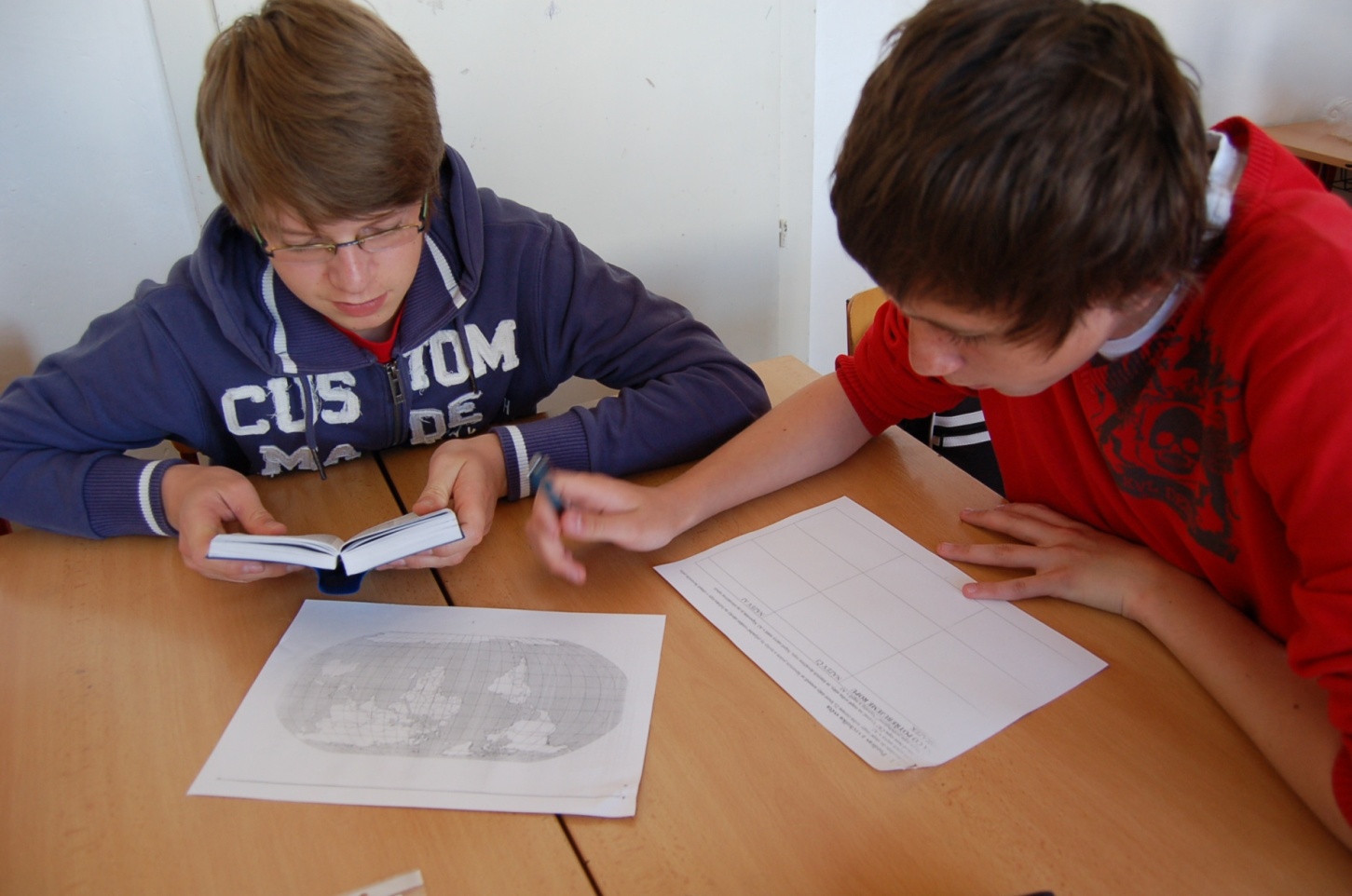 Které státy, sousedící ze Severním ledovým oceánem, by mohly případně vznášet nároky na ložiska ropy v oblasti Severního pólu? Názvy států zapište v AJ , státy zakreslete do slepé mapy.
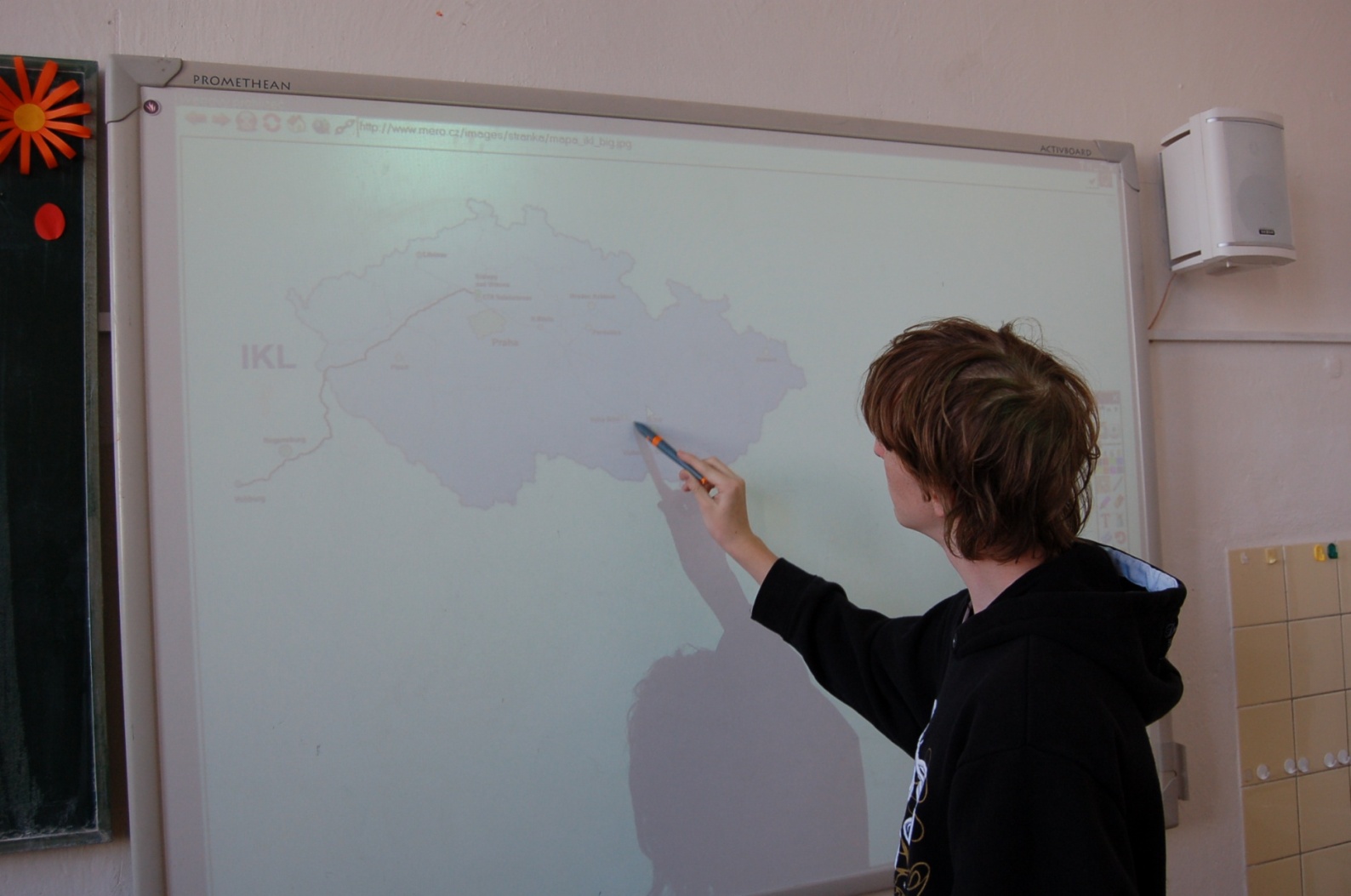 Nápovědu najdou žáci na interaktivní tabuli.
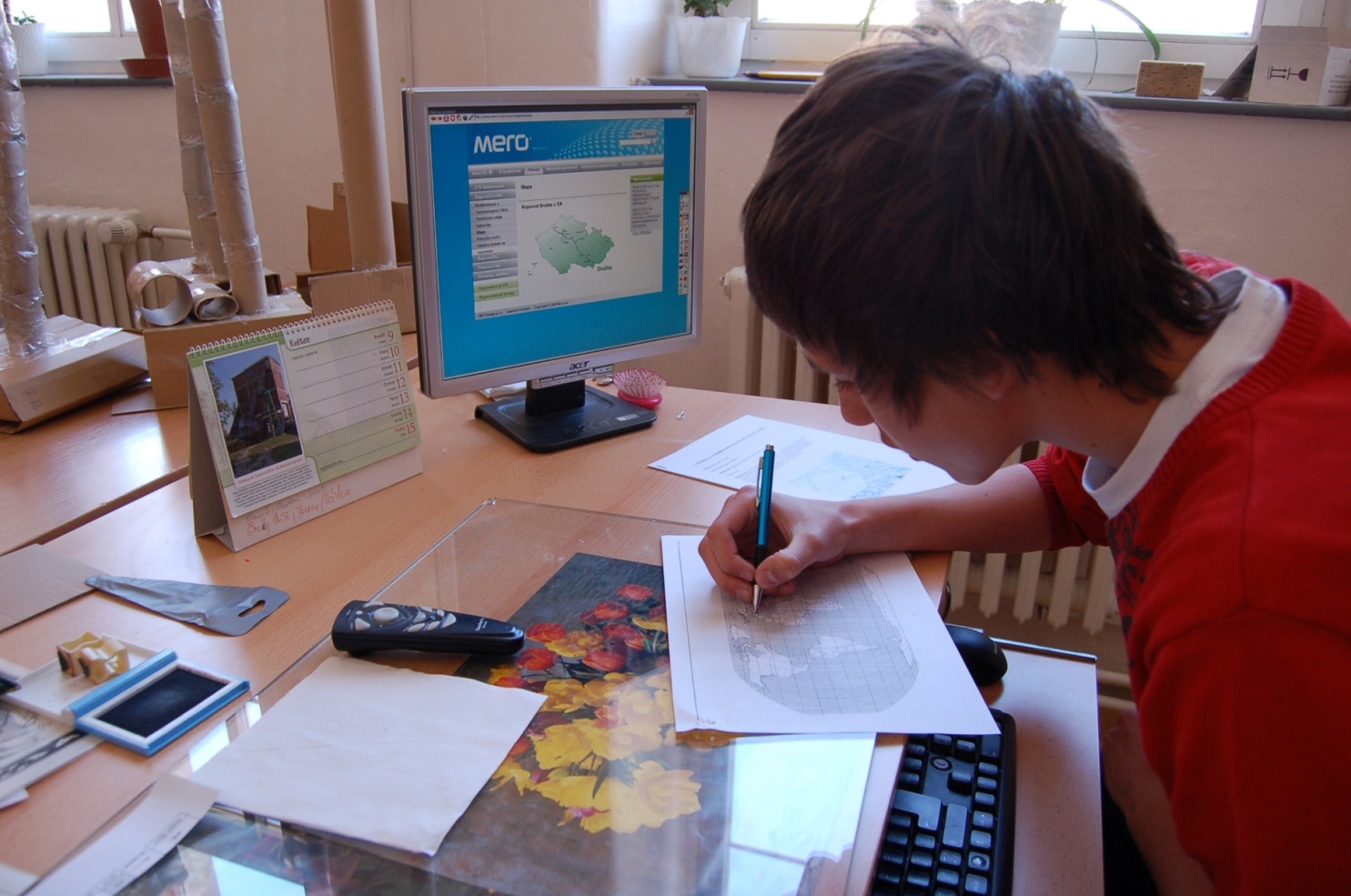 Odkud bereme ropu my, v ČR?
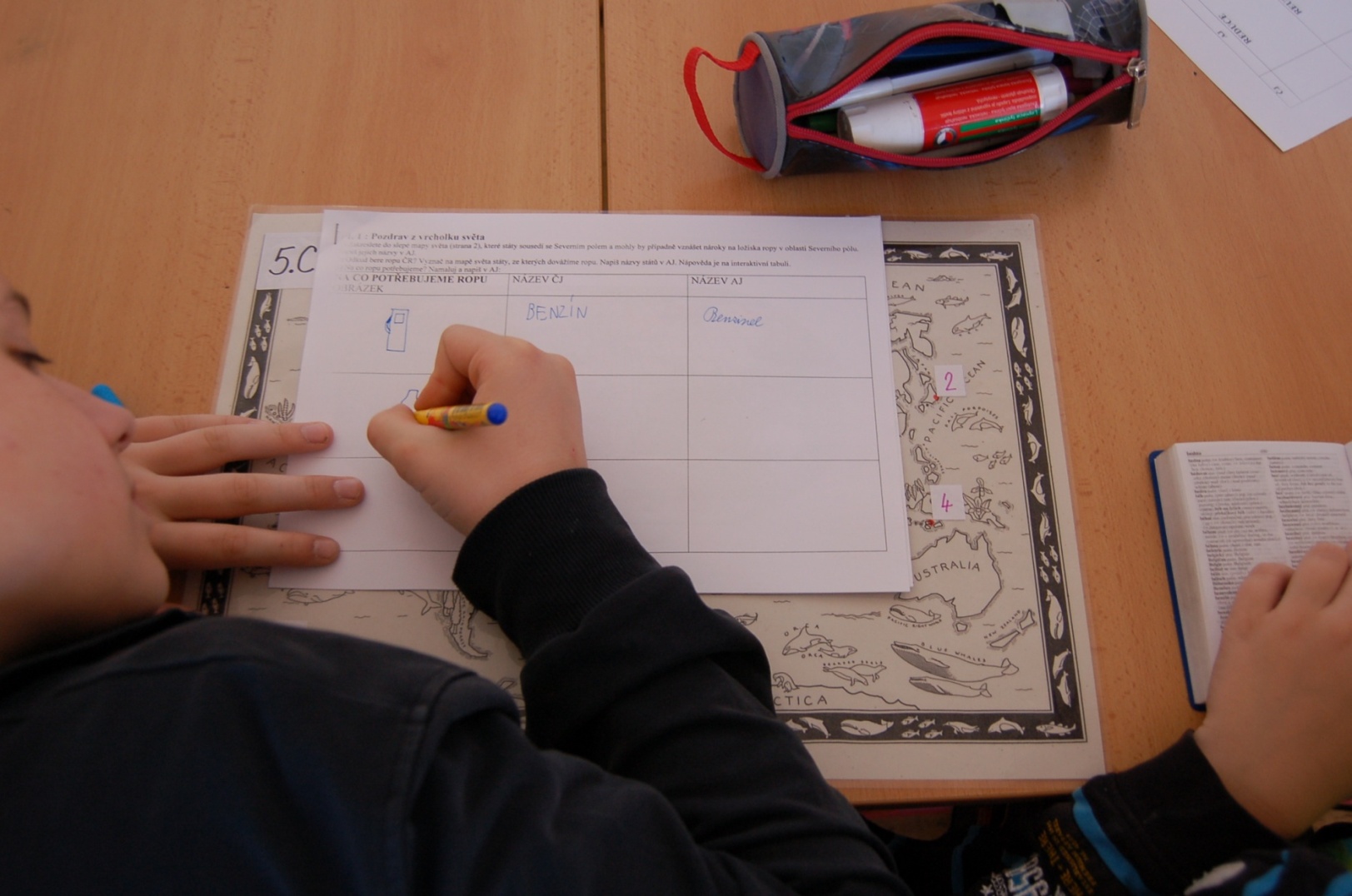 Jak toto téma souvisí s námi? Jak my osobně můžeme ropu šetřit?
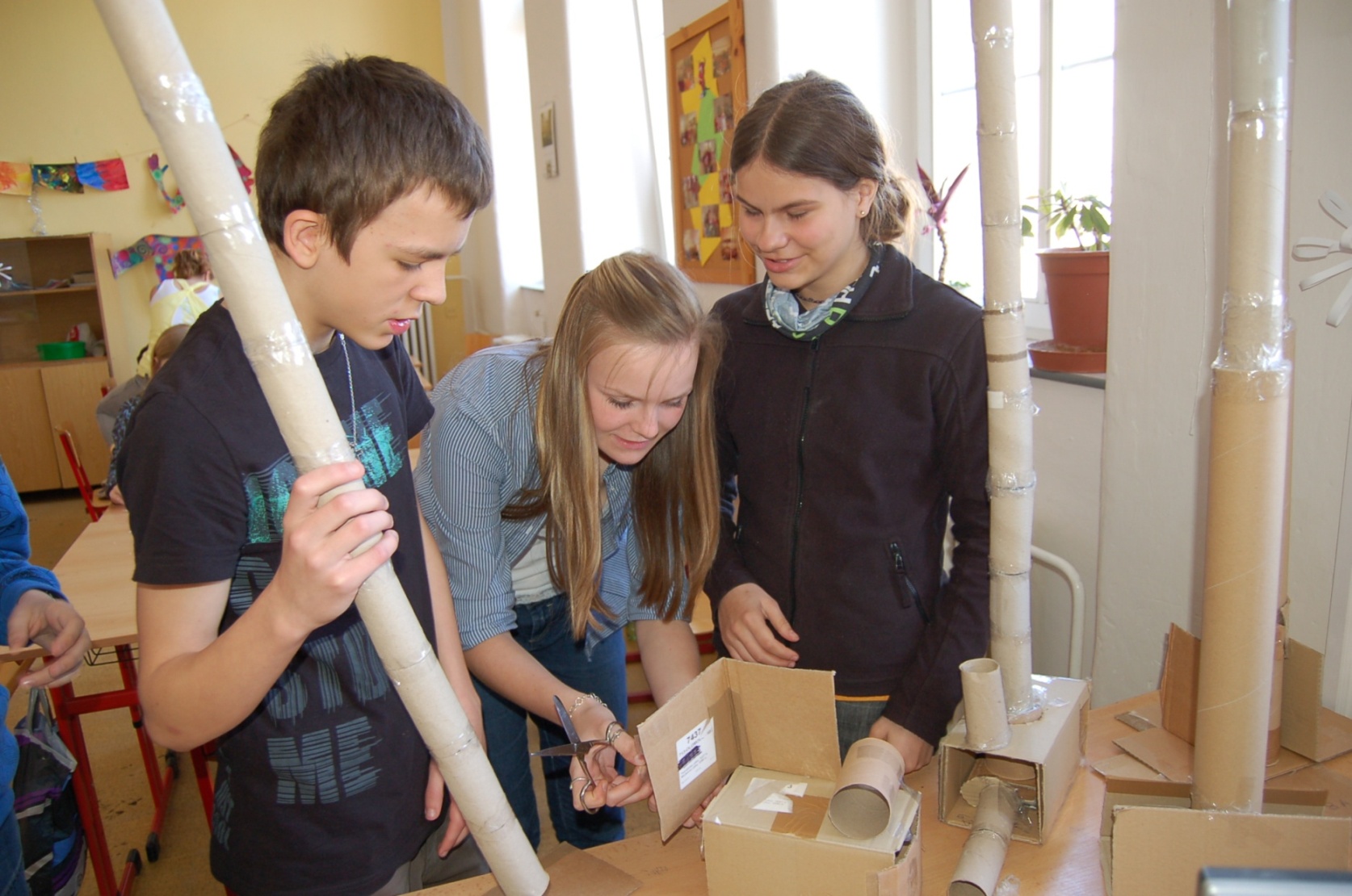 Stavba ropných věží
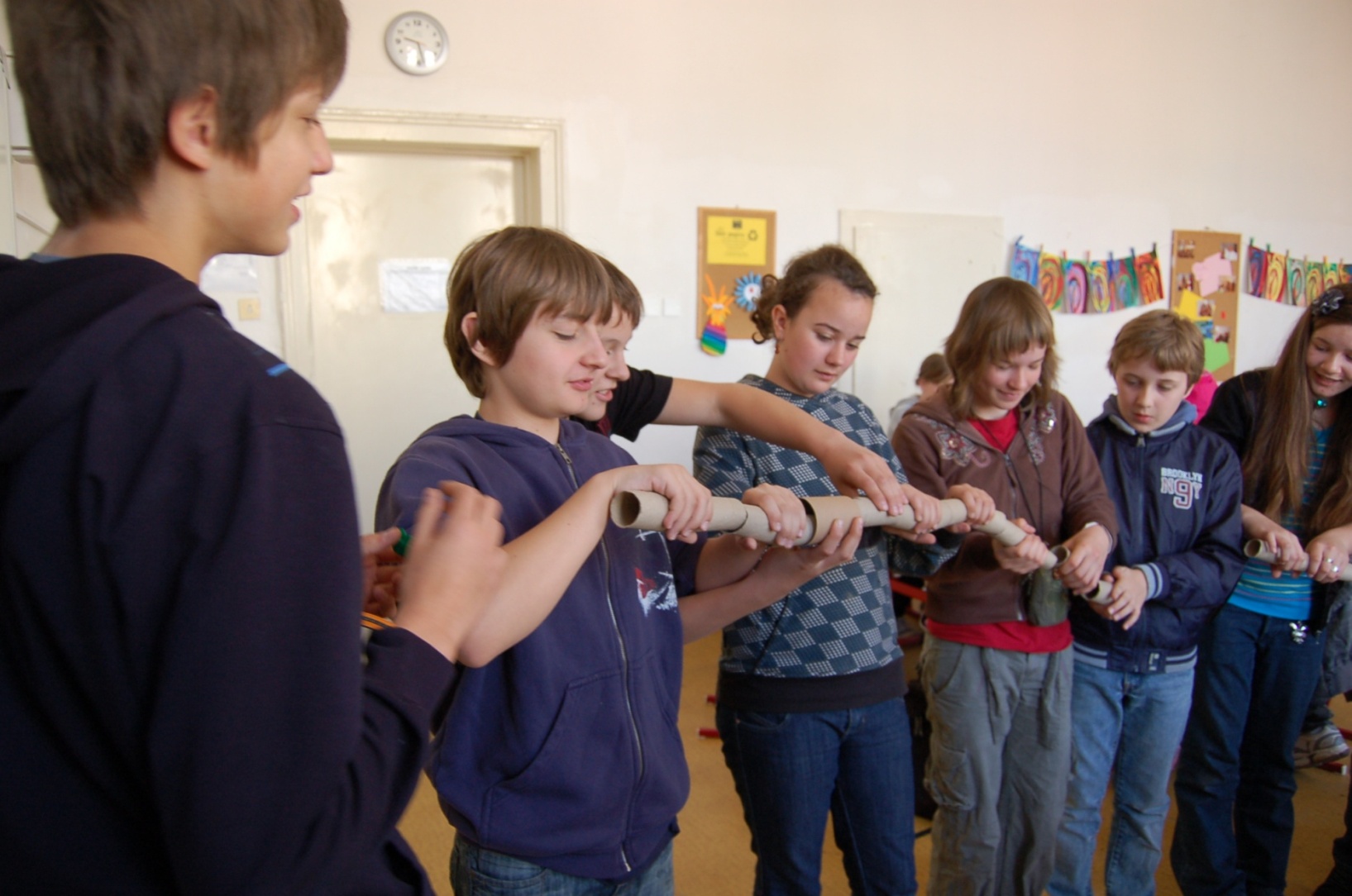 Doprava ropy ropovodem
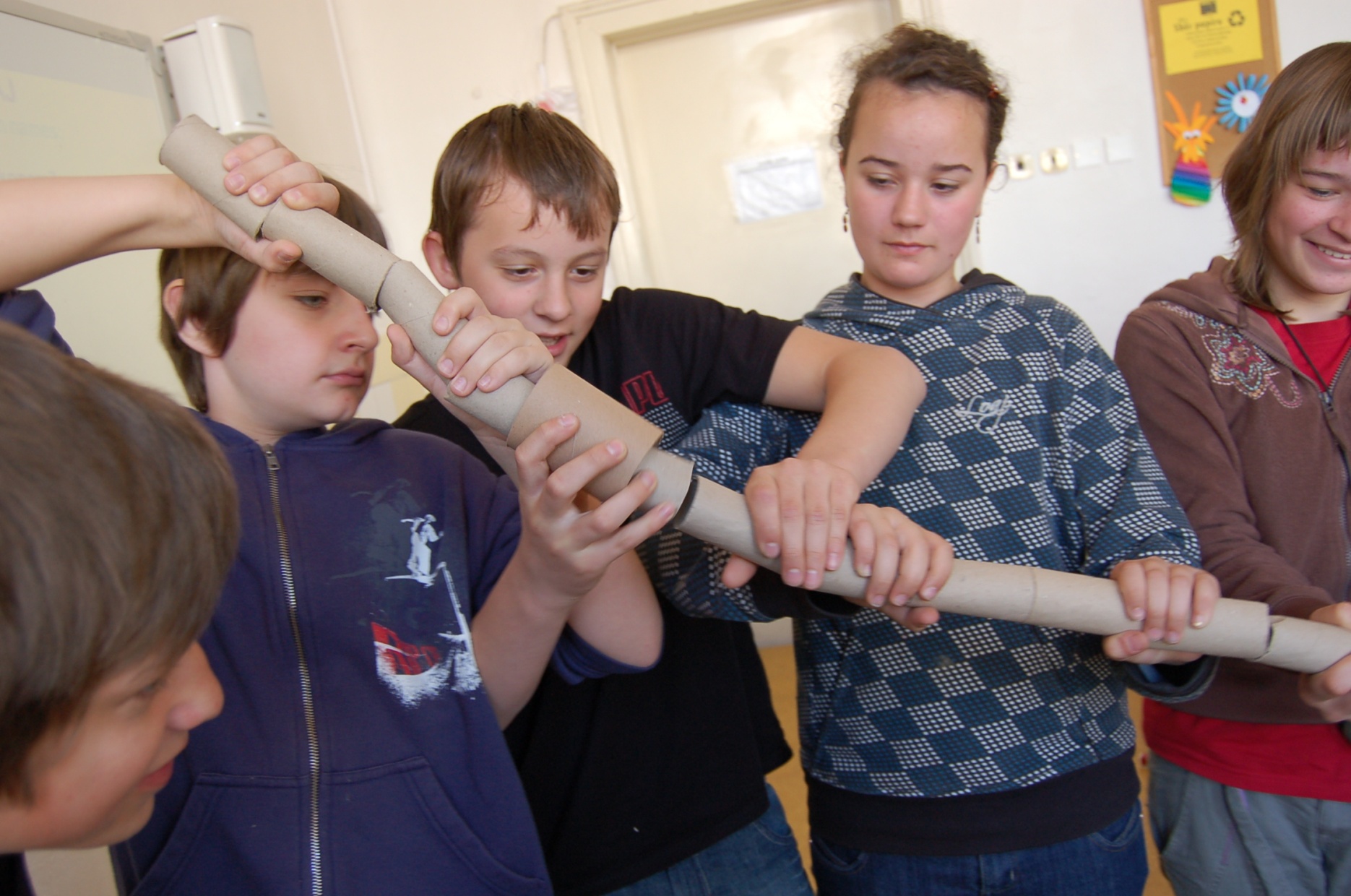 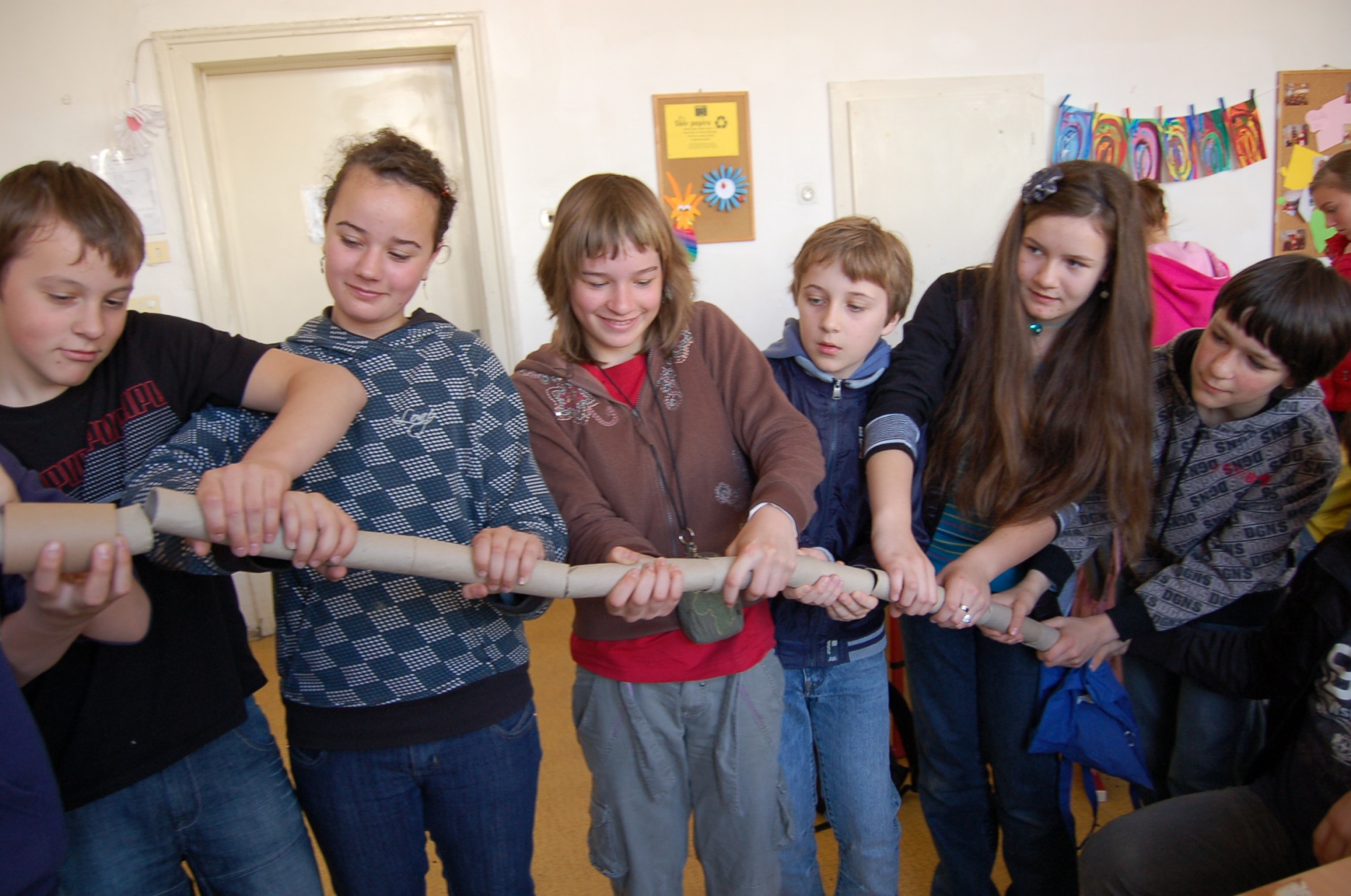 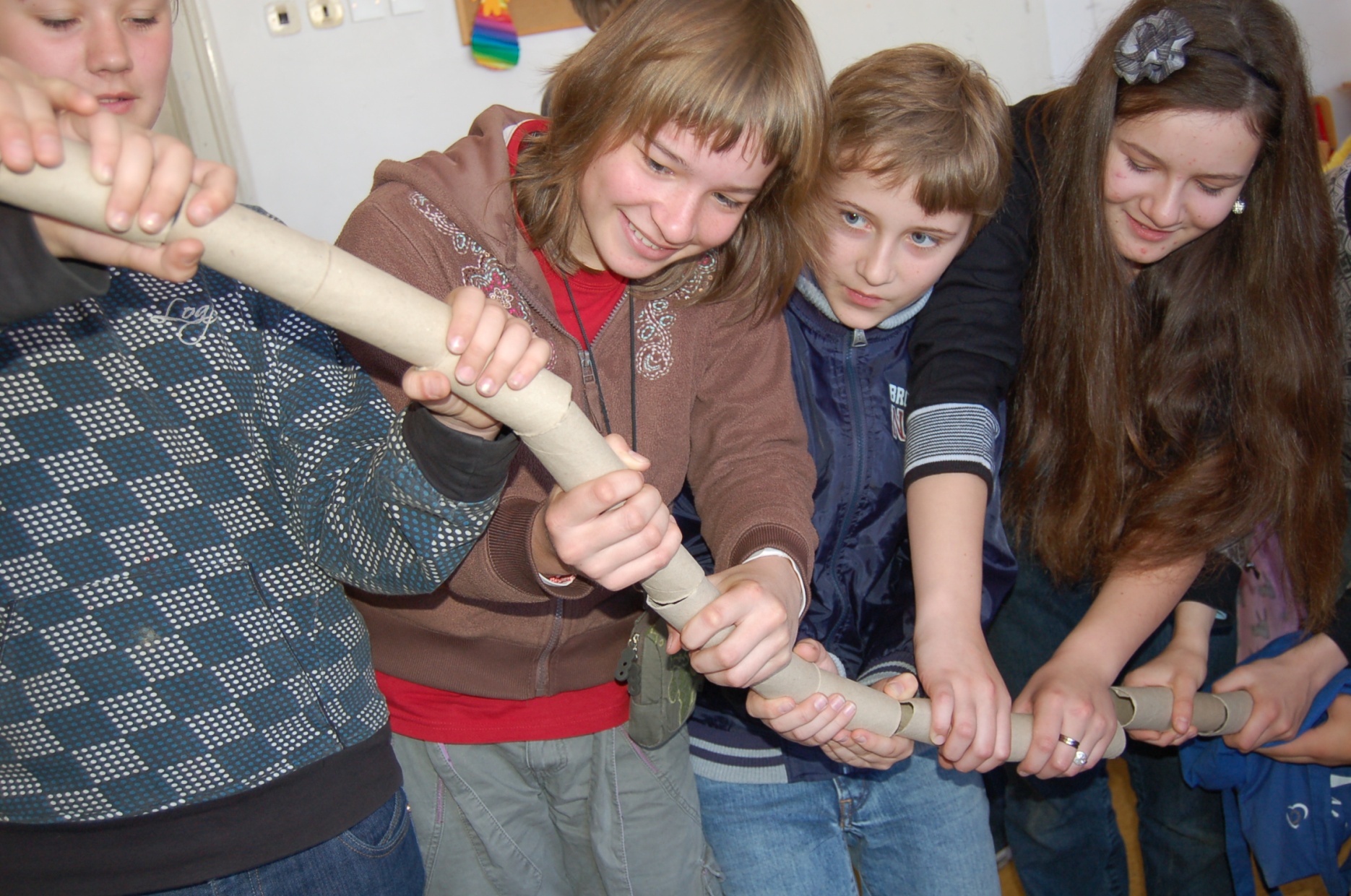 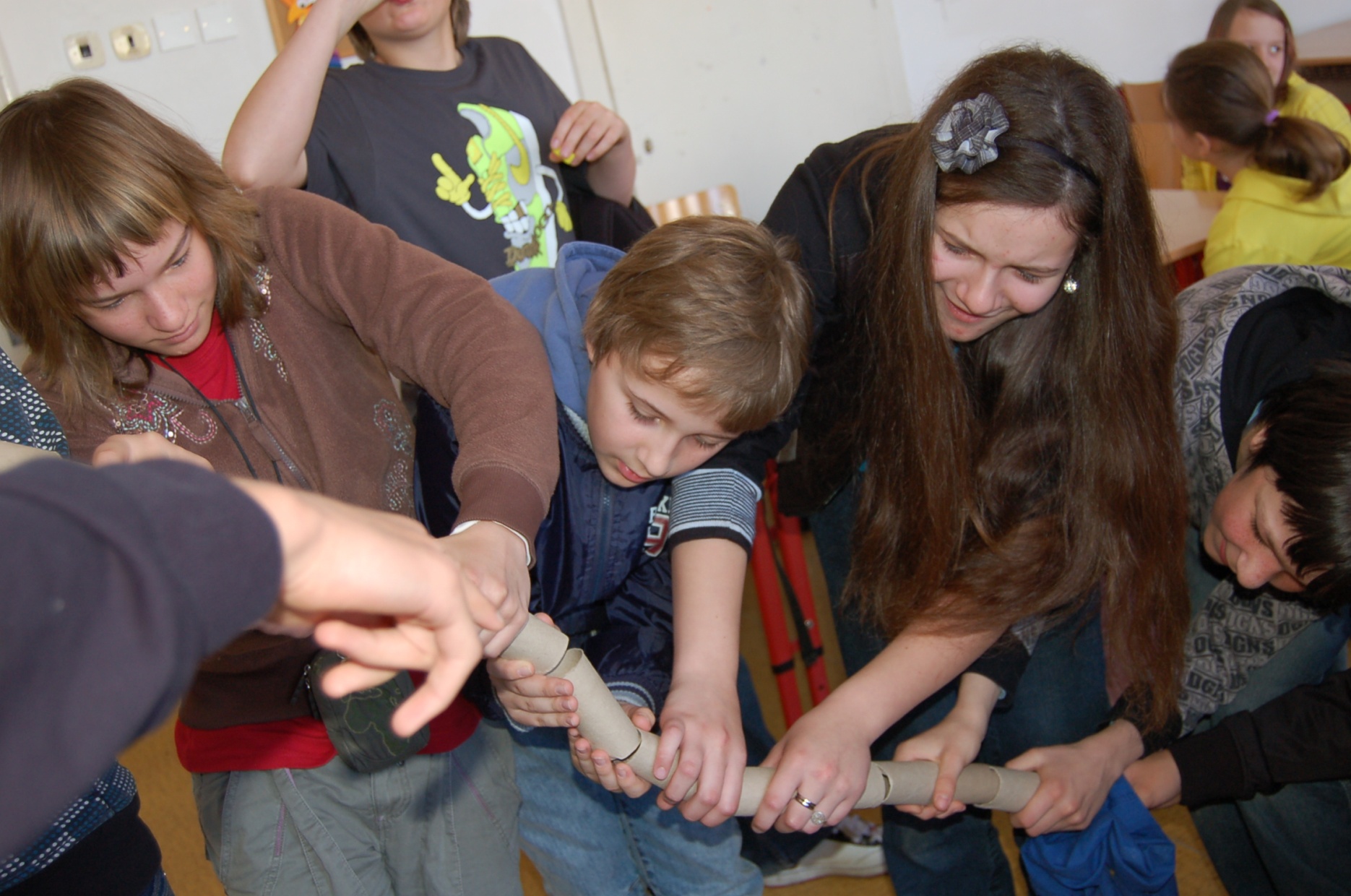 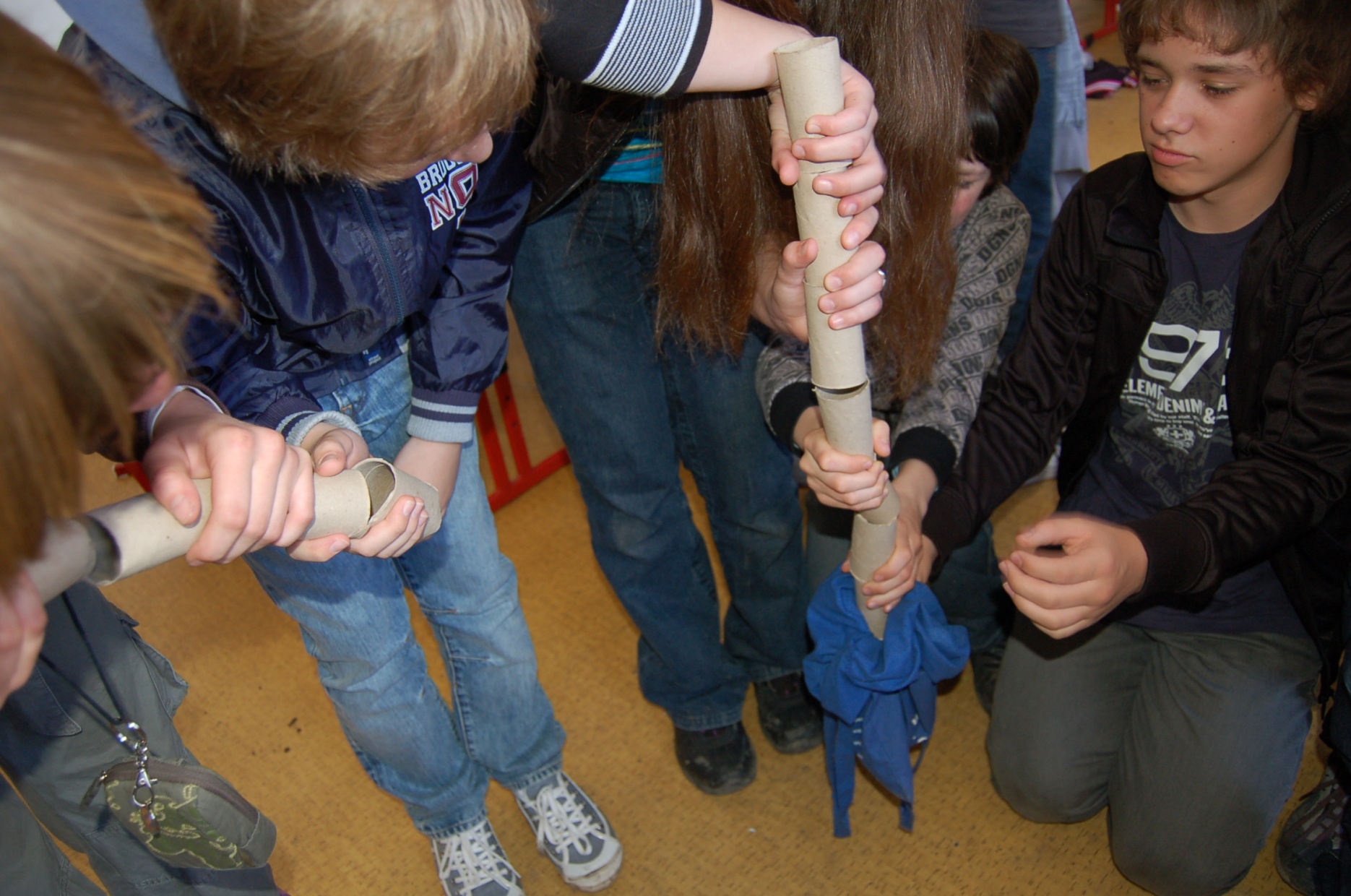 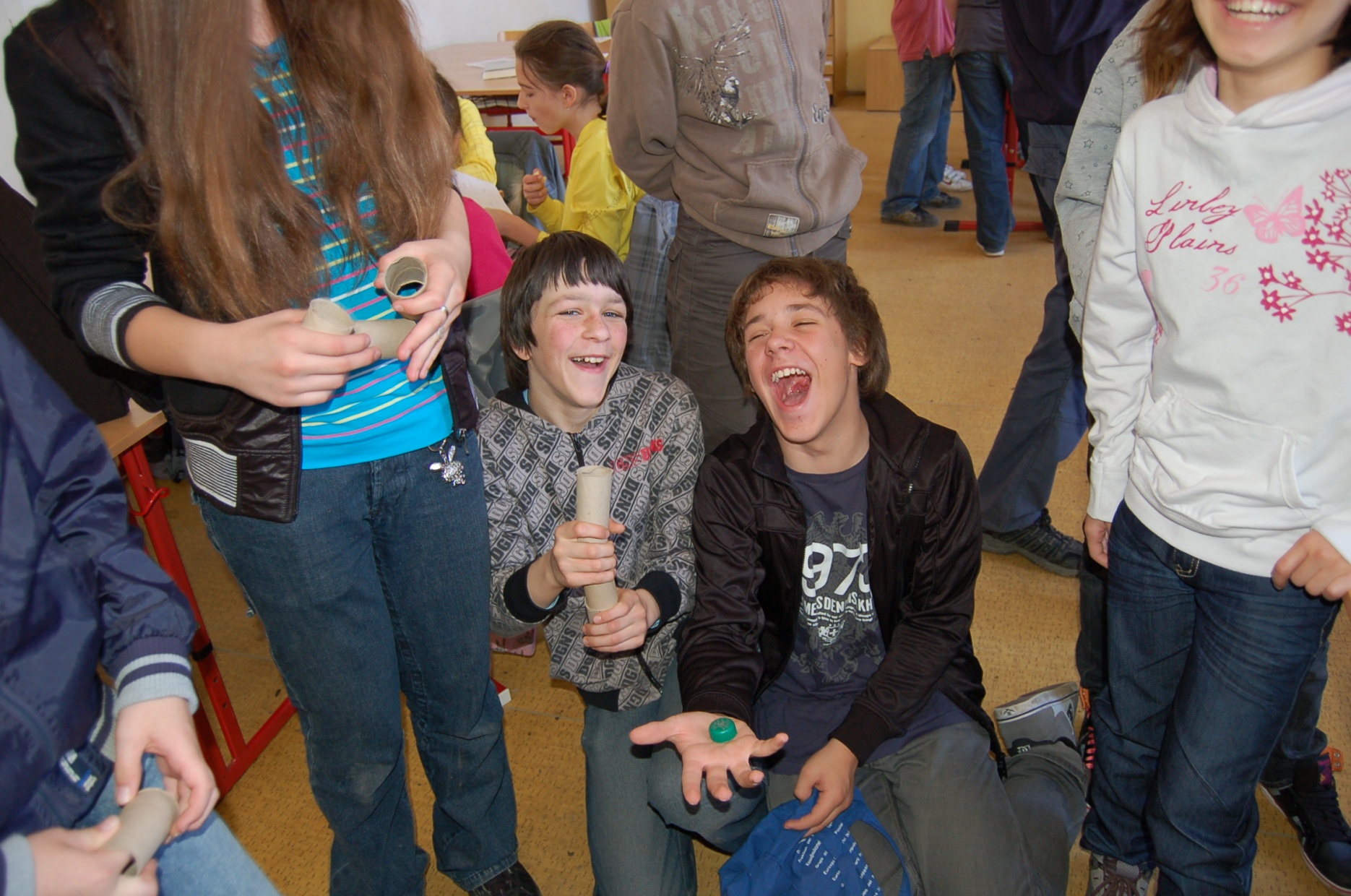 Stanoviště č. 2: Kde třešně rozkvétají stále dříve (Tokio, Japonsko)
Téma
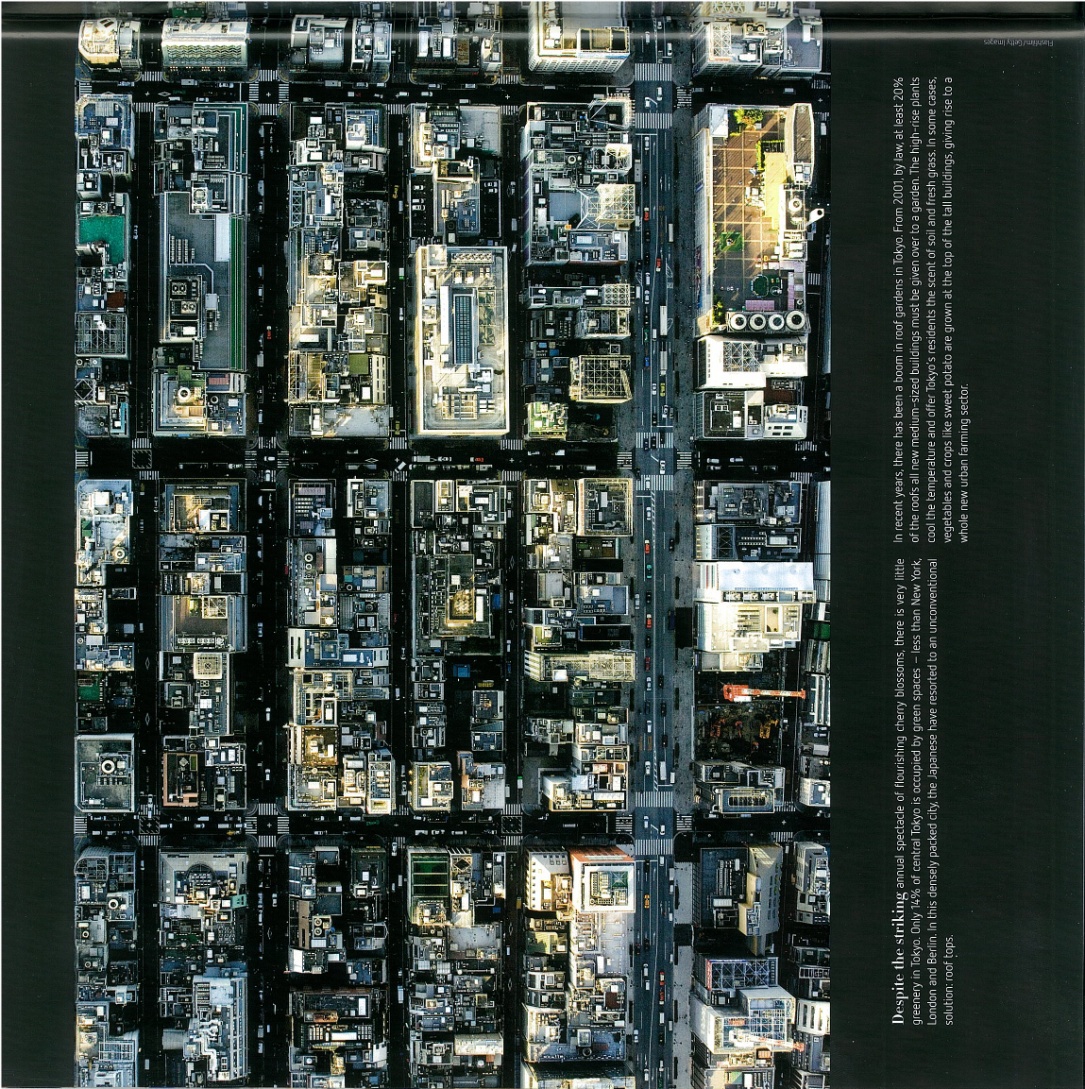 skleníkový efekt
doprava
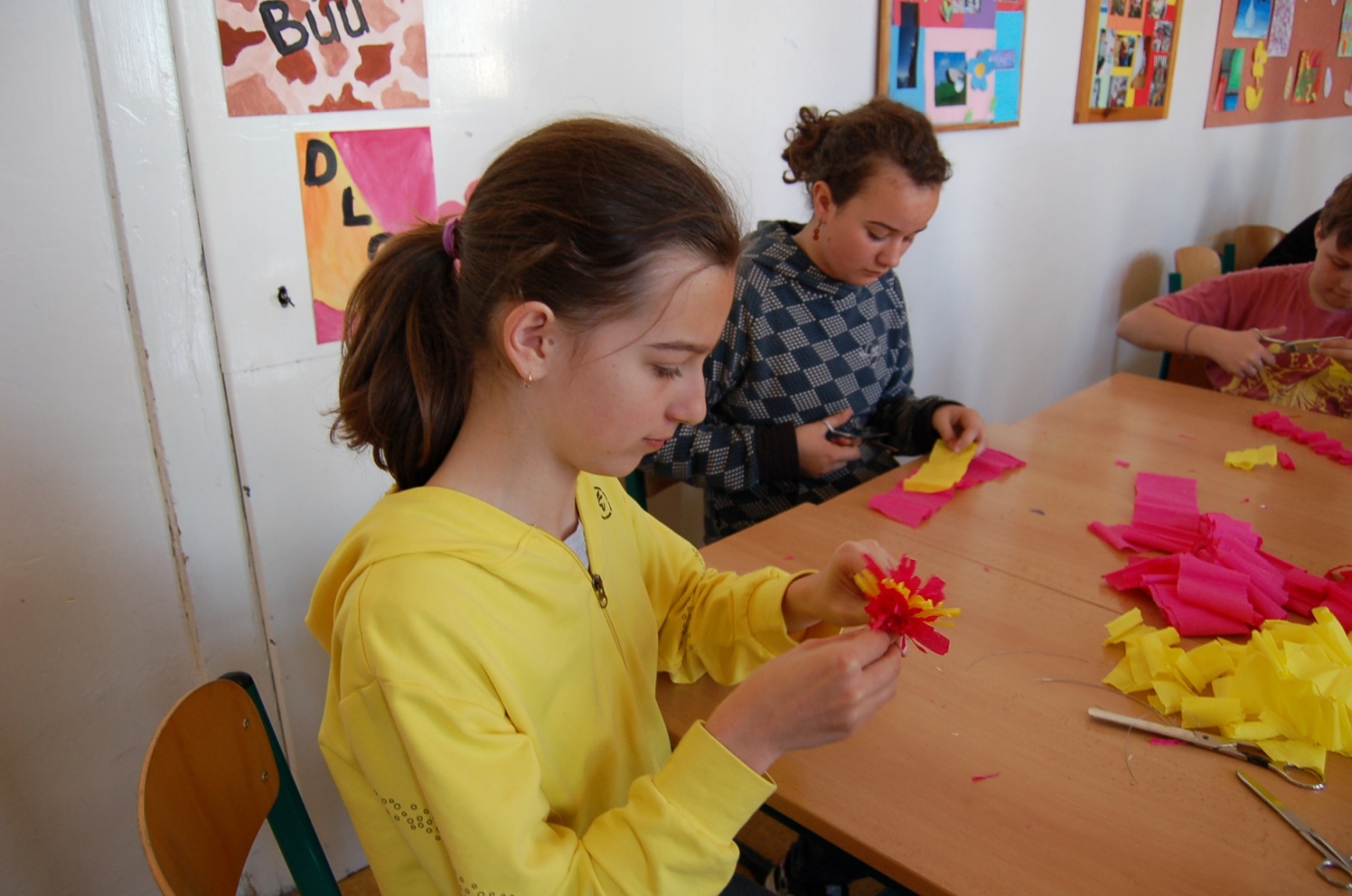 Výroba kvetoucí třešně
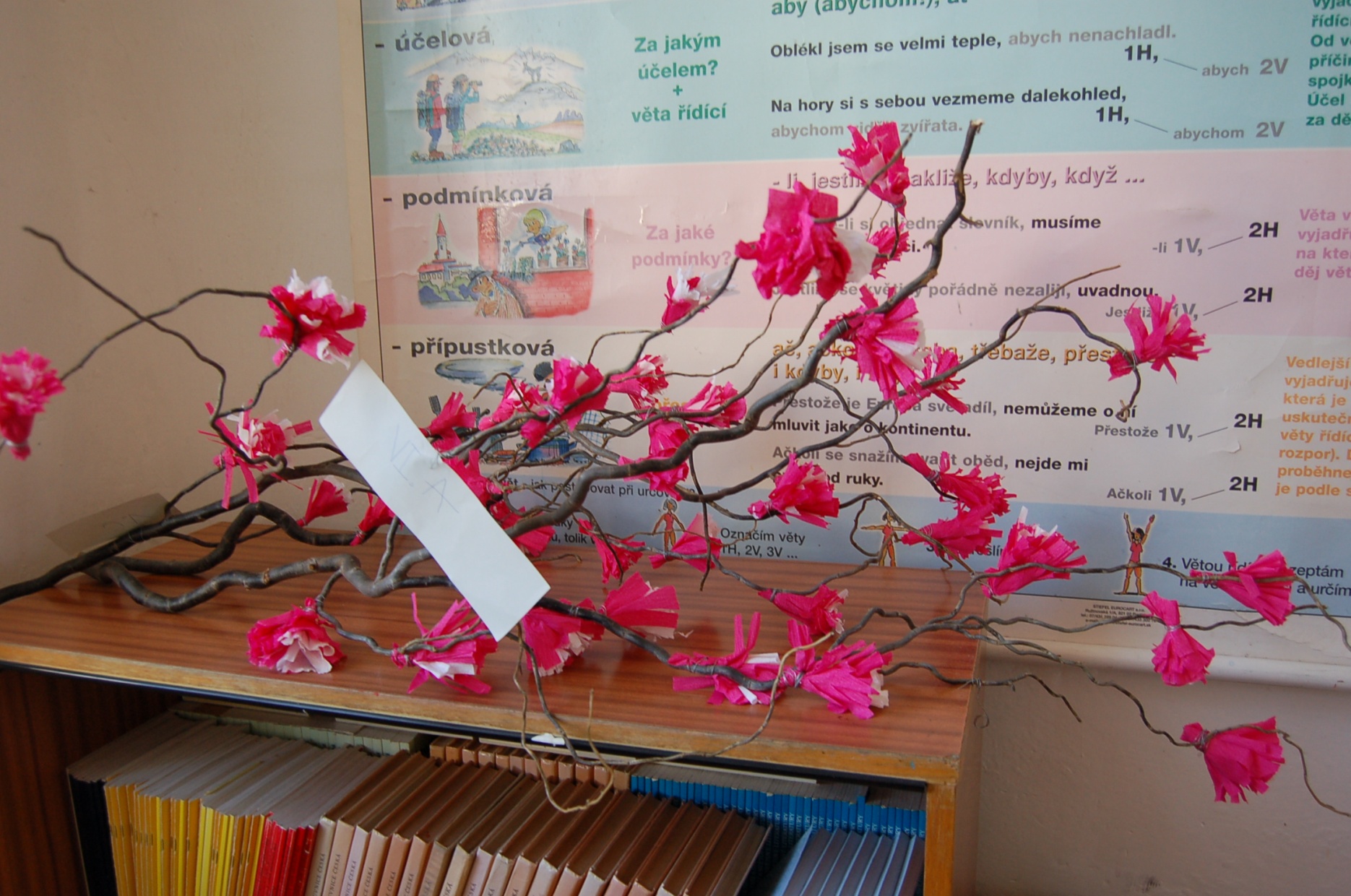 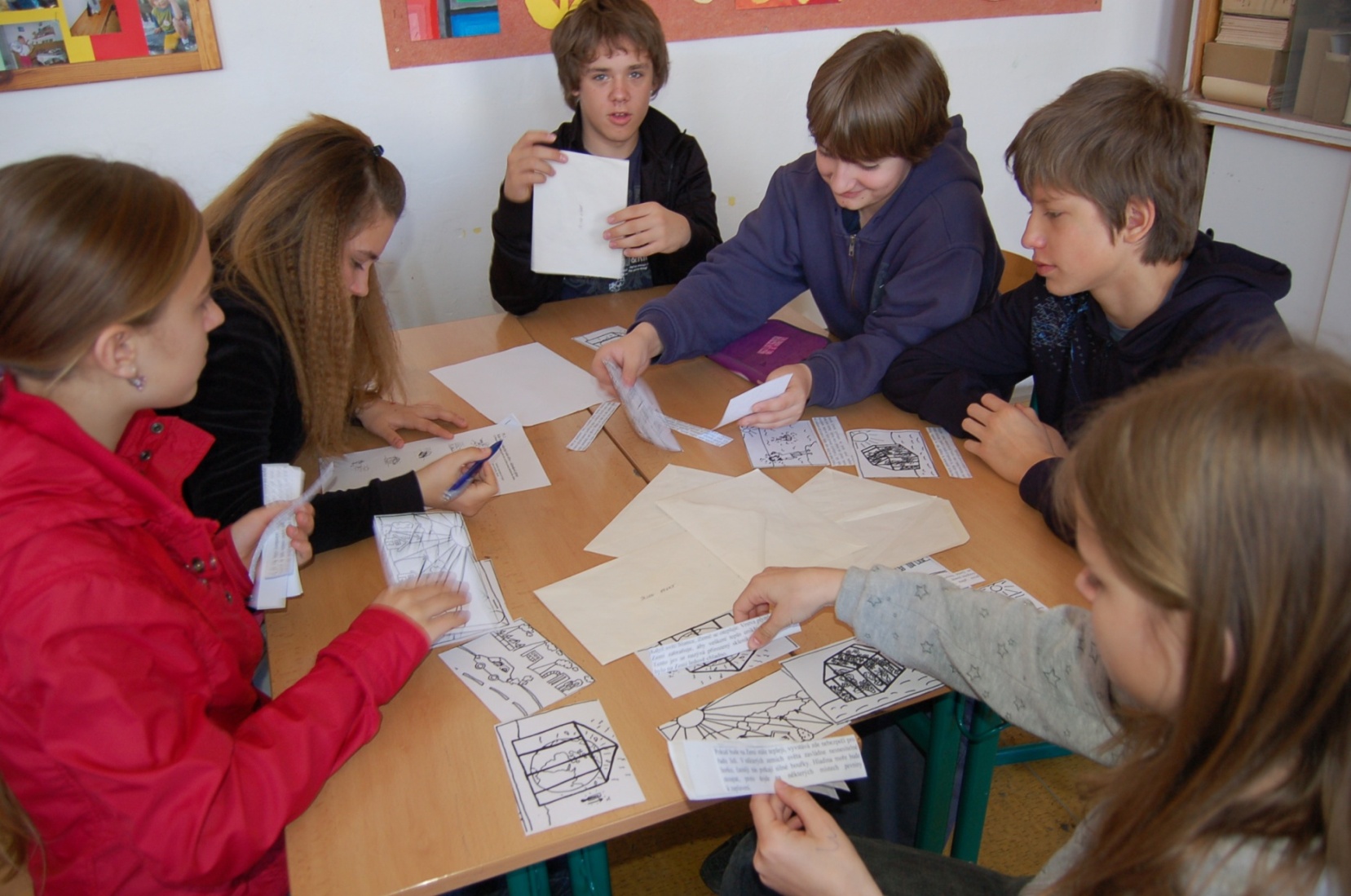 Skleníkový efekt
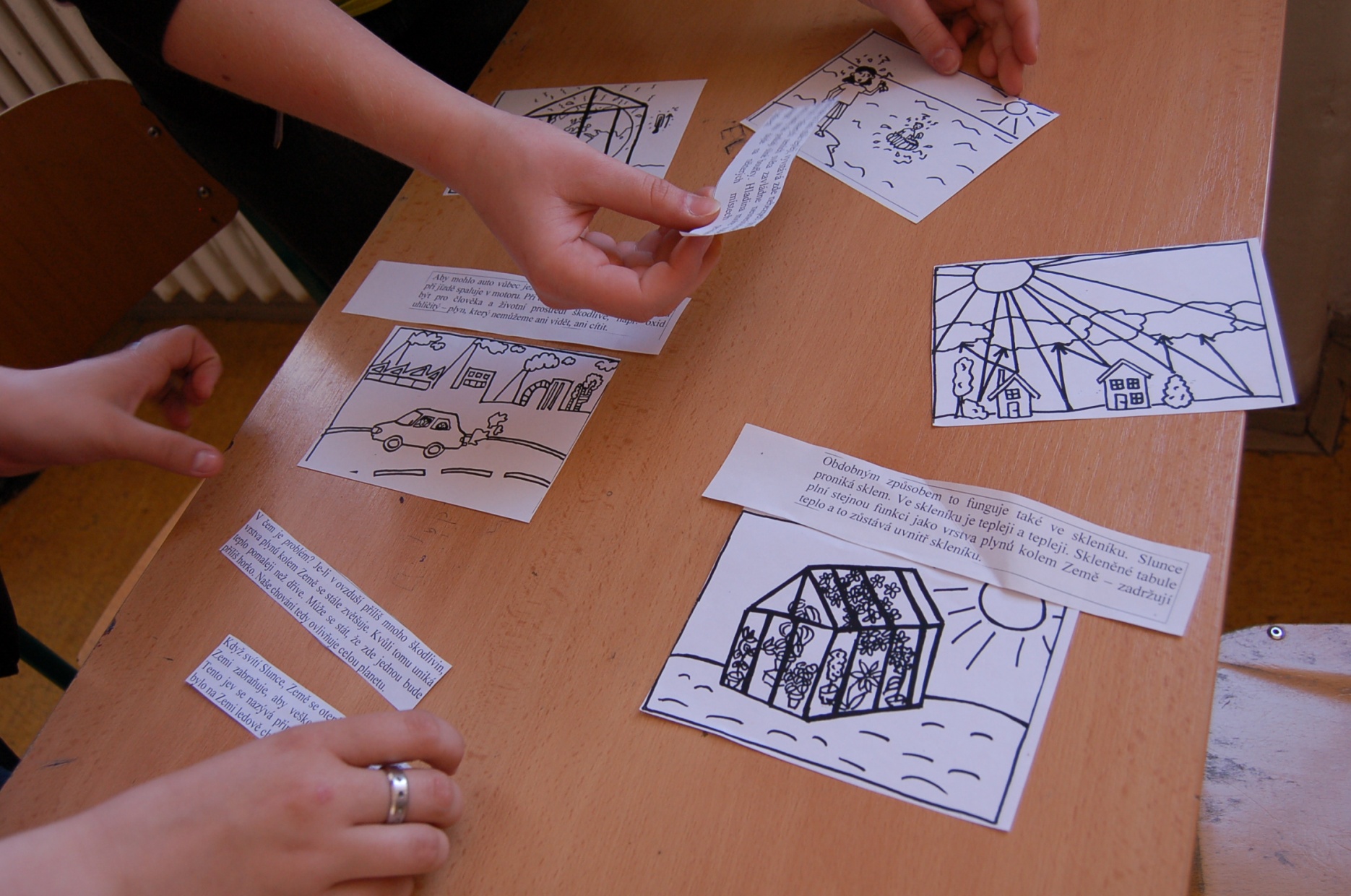 Semafor pro Zemi

červená = co omezím, přestanu dělat

oranžová = jak se připravím na změnu, co potřebuji…

zelená = co udělám
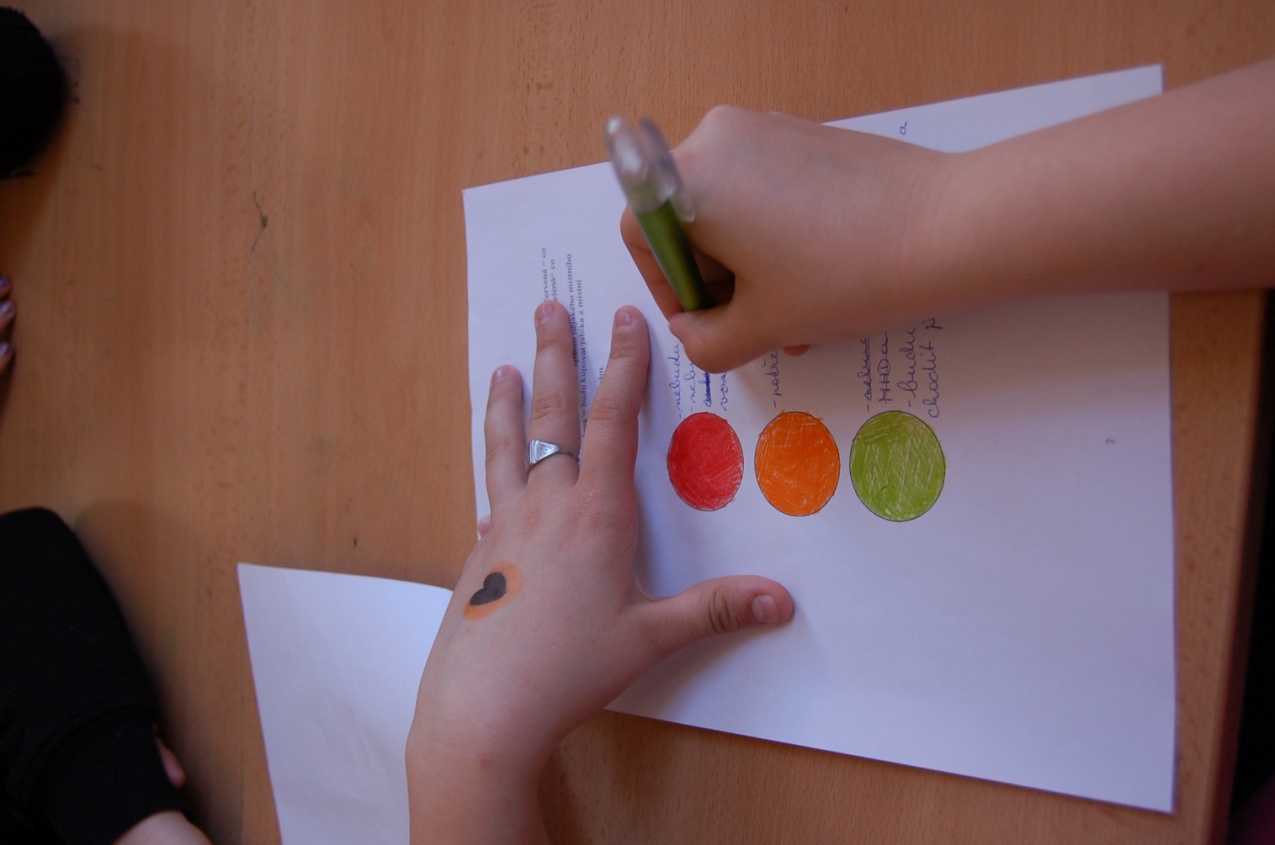 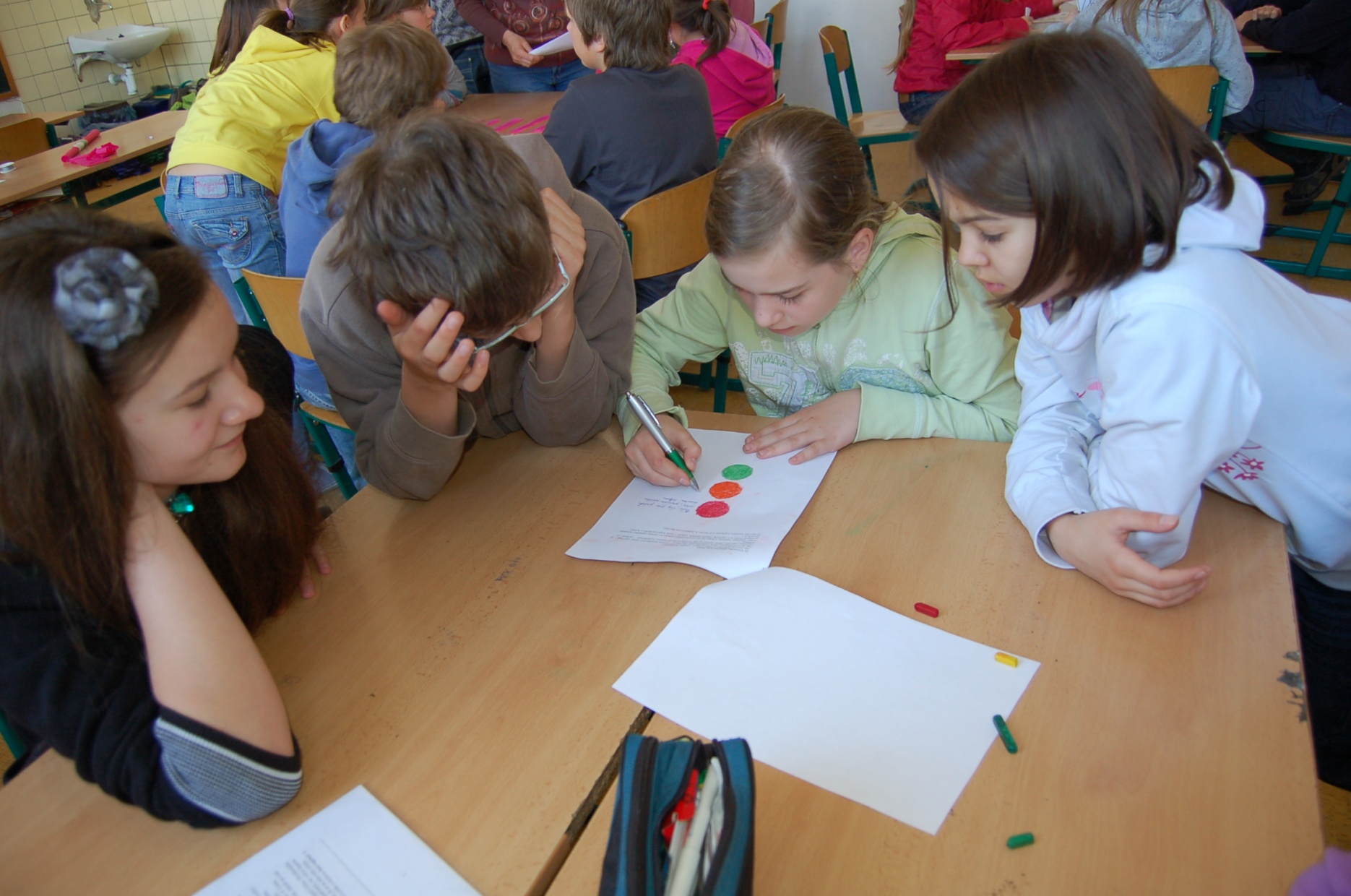 Stanoviště č. 3: Evropské zimní hřiště (Alpy, Rakousko)
Téma
globální oteplování
tání ledovců
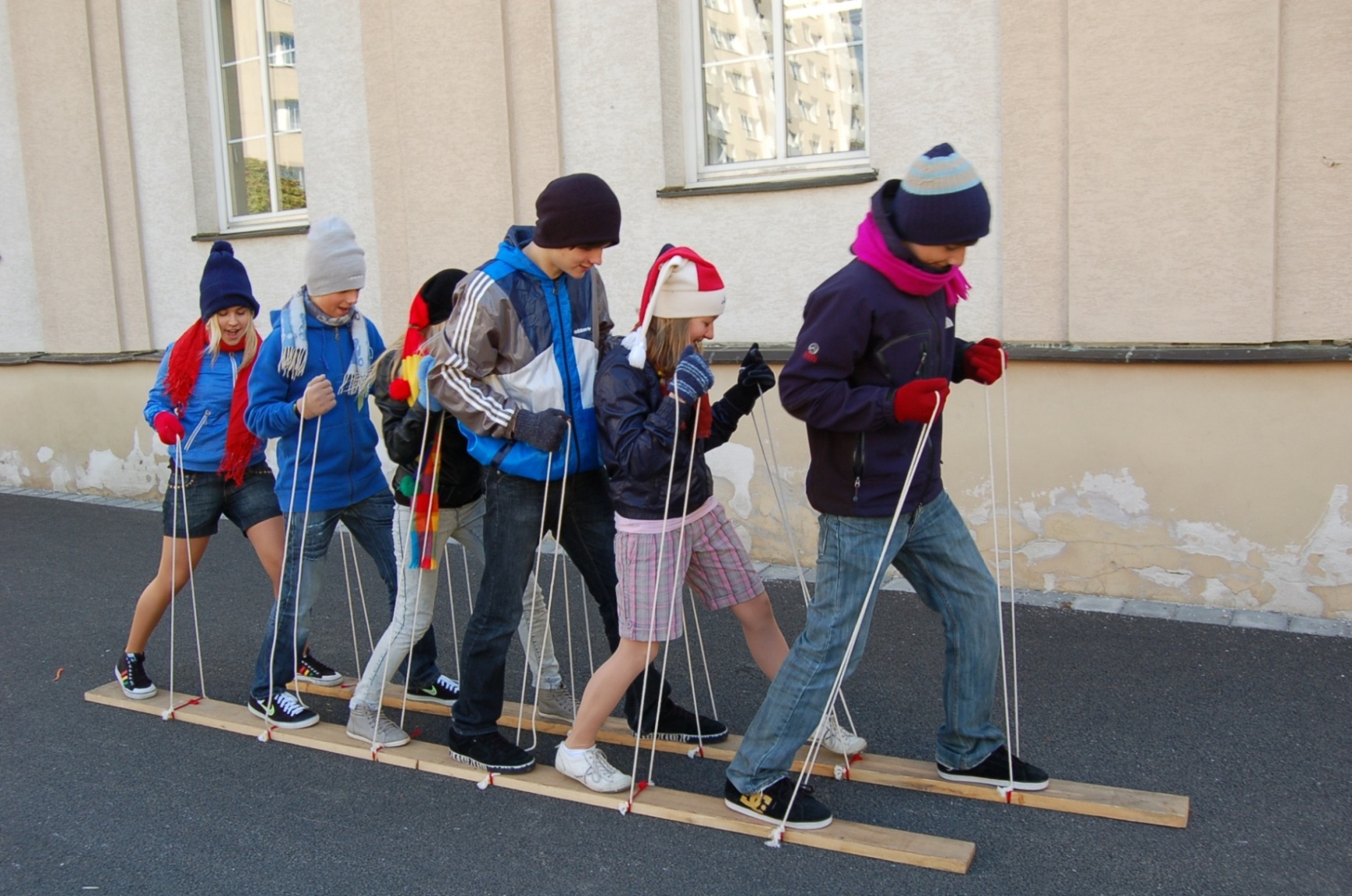 Pojďme si zalyžovat
Stanoviště č. 4: Království korálů a želv (Komodo, Indonésie)
Téma
změna druhové skladby
 biodiverzita
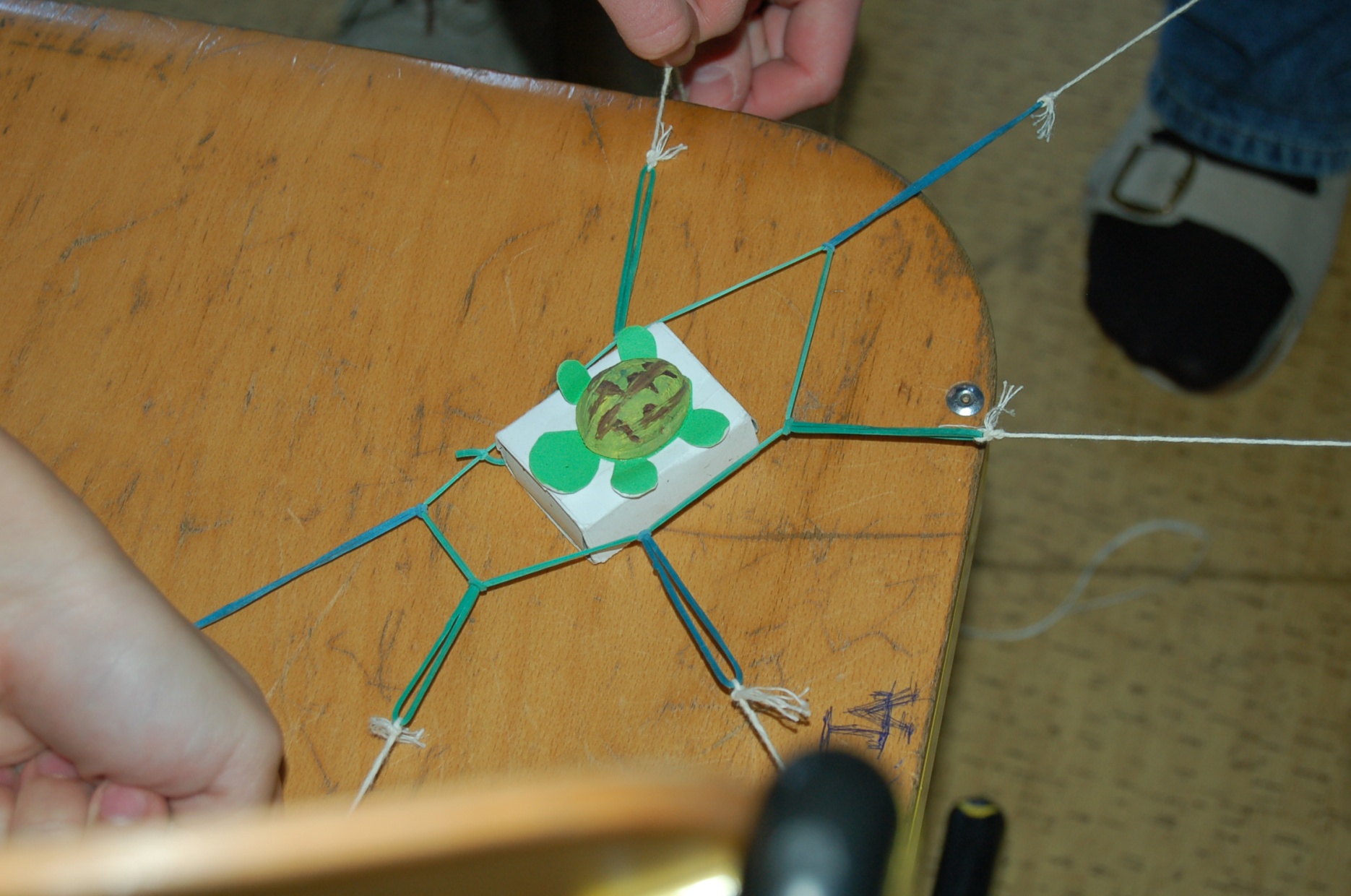 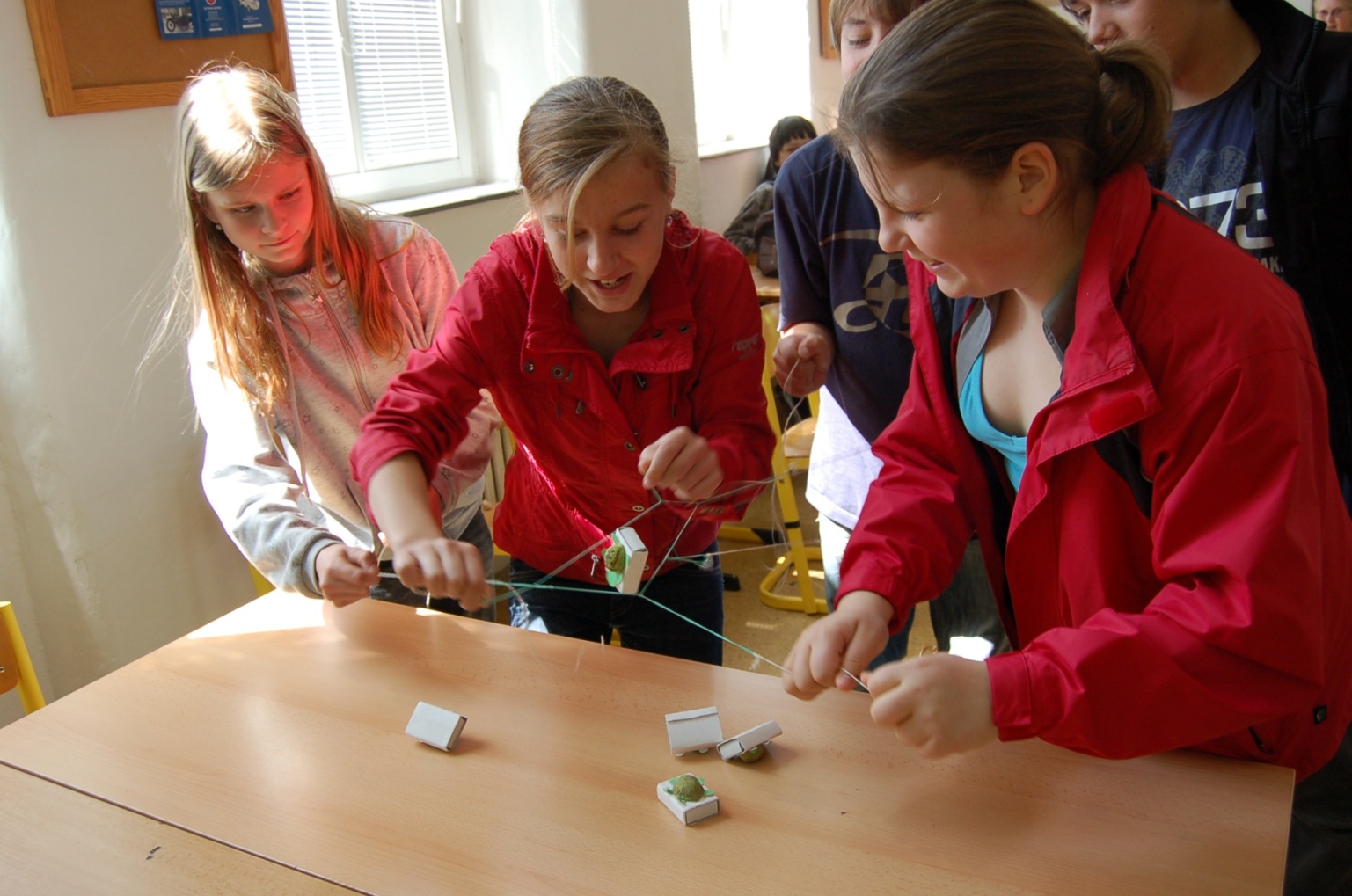 Zachraňte želvy
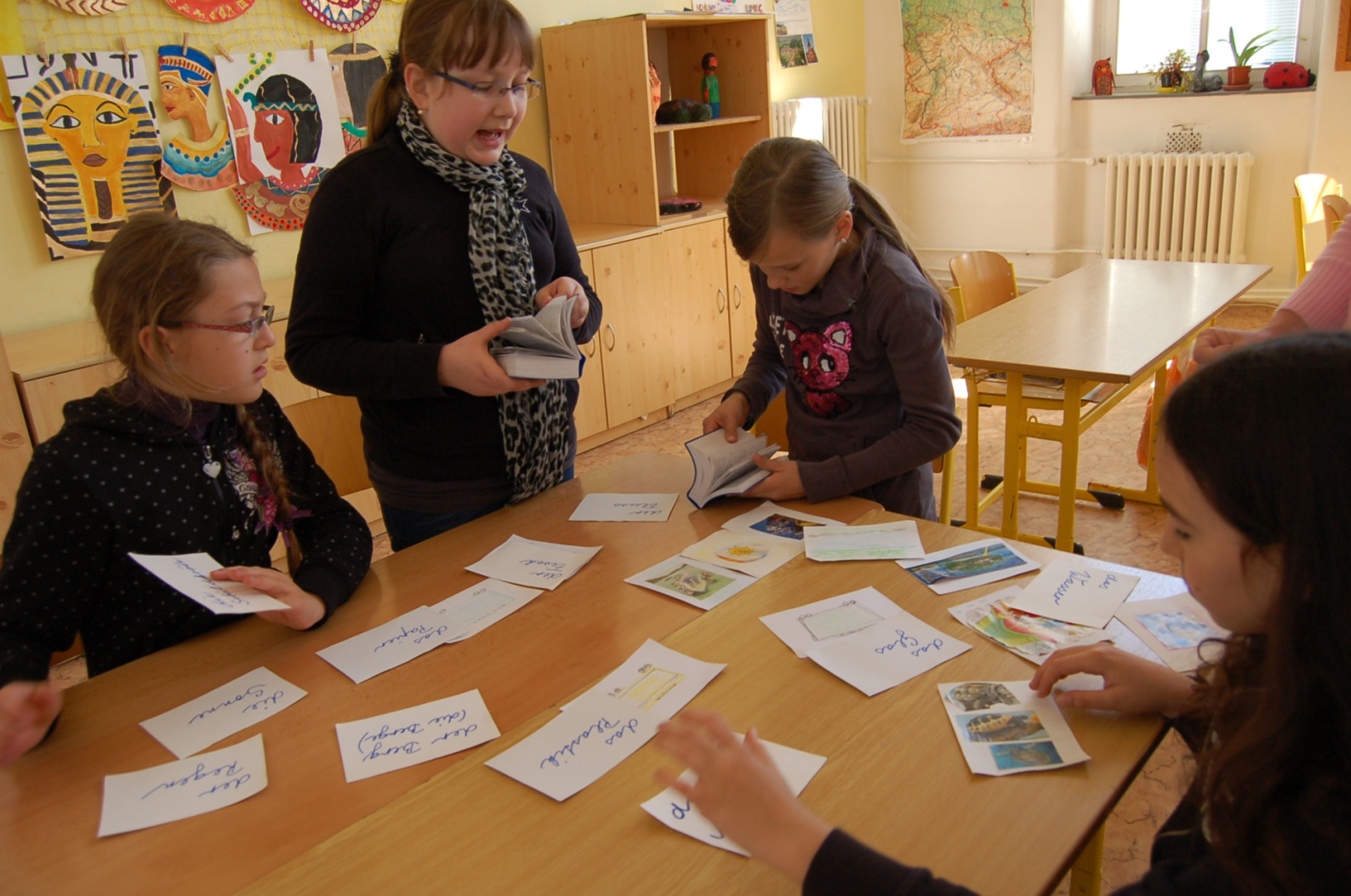 Přiřazování slovní zásoby NJ
Stanoviště č. 5: Město mnoha kultur (Chicago, Illinois, USA)
Téma
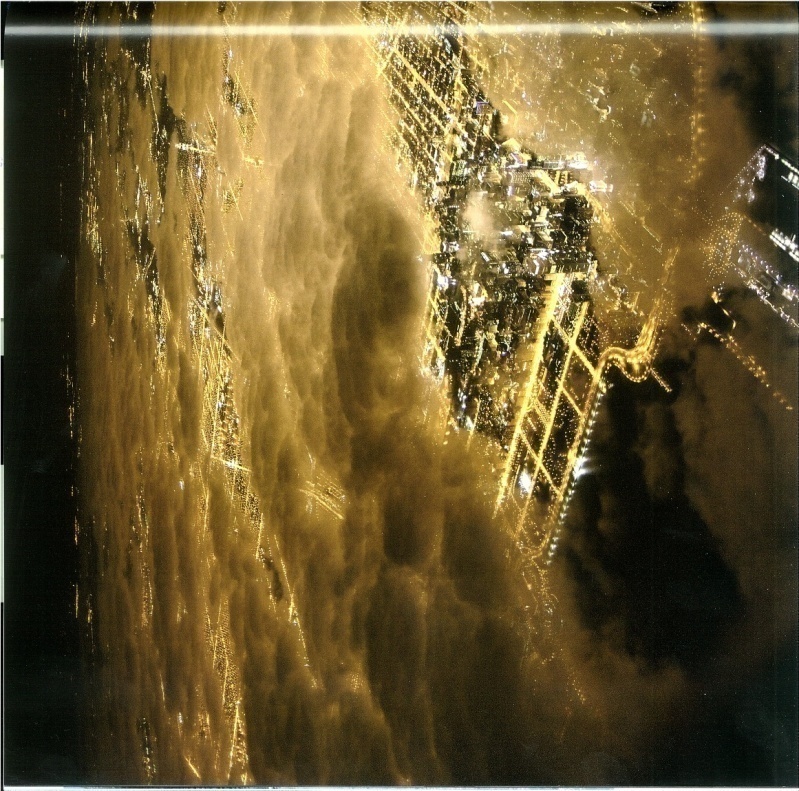 záplavy a povodně
extrémní výkyvy počasí
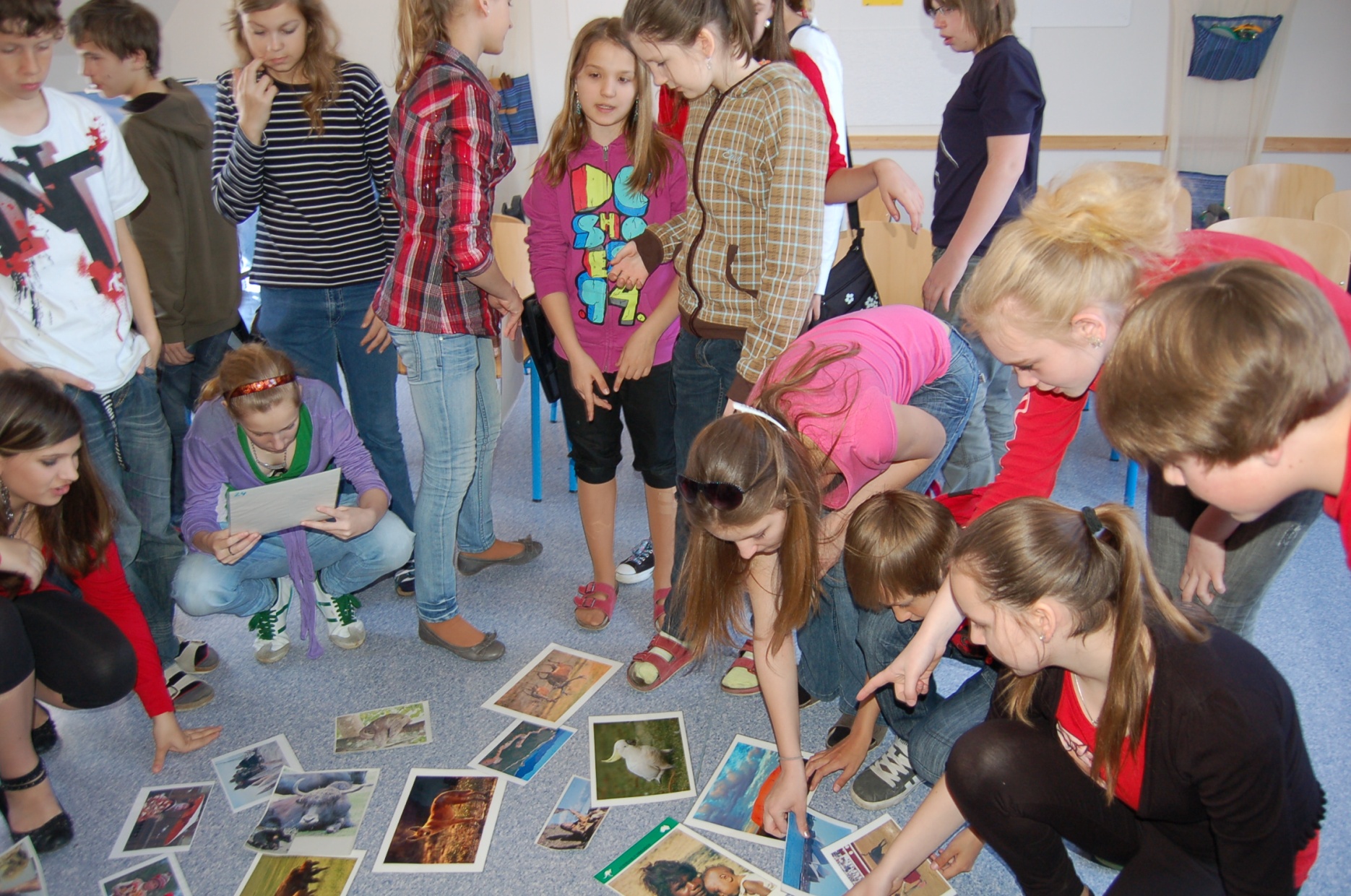 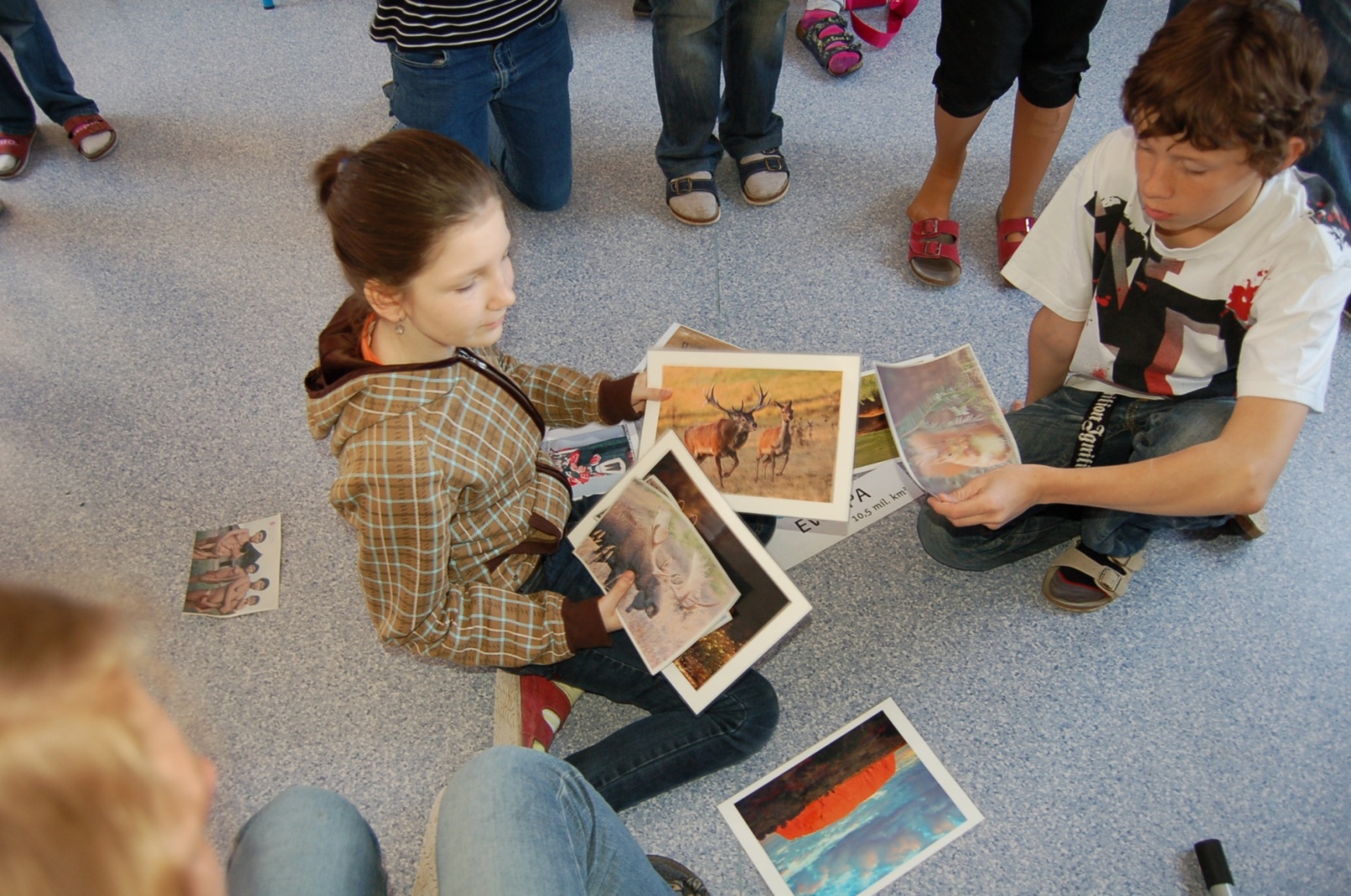 Tony kultur
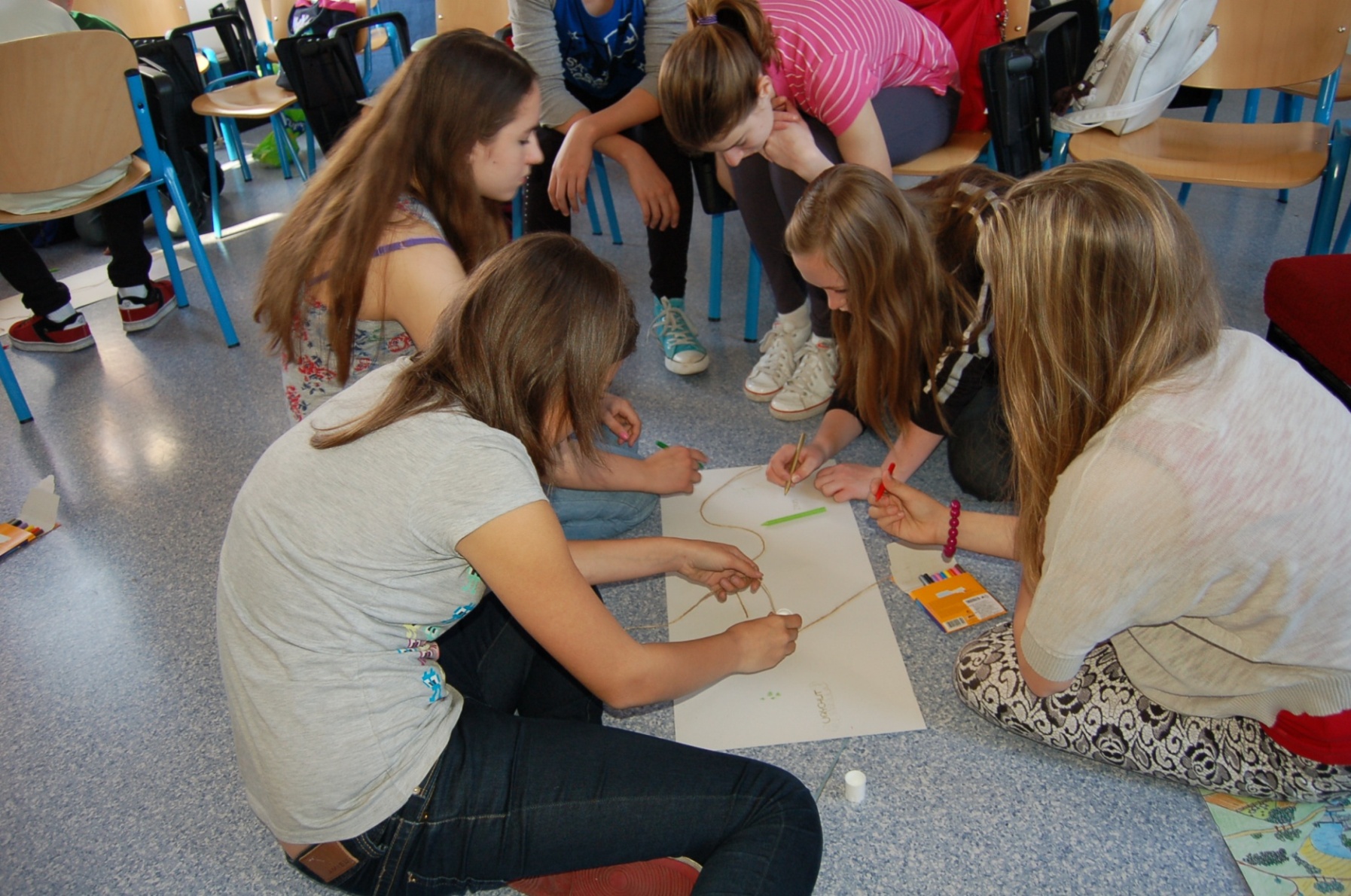 Krajina a povodně
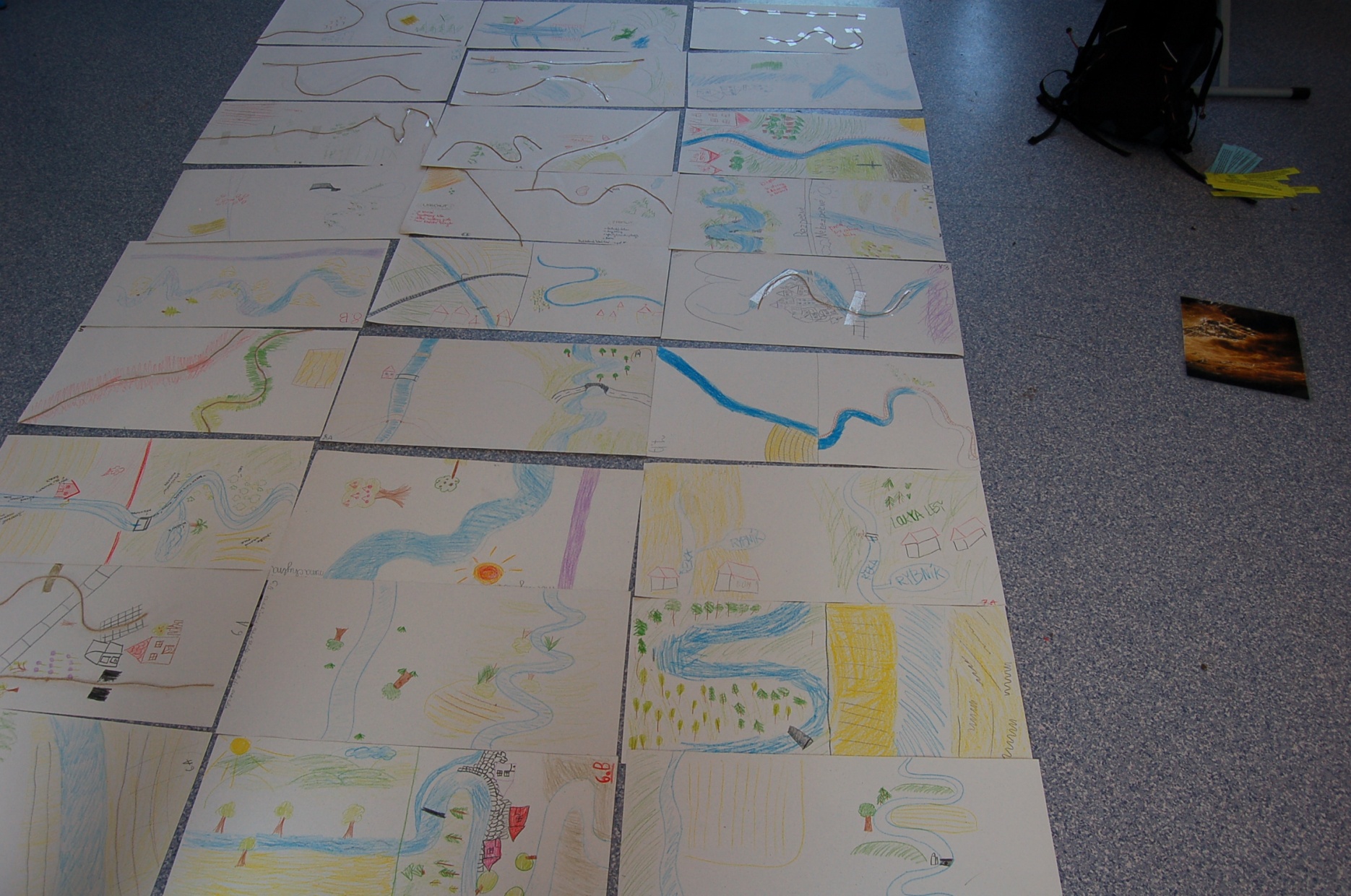 Stanoviště č. 6: Vítejte na konci světa(Poloostrov Yamal, Sibiř, Rusko)
Téma
místní změny související se změnou klimatu
rozmrzání permafrostu
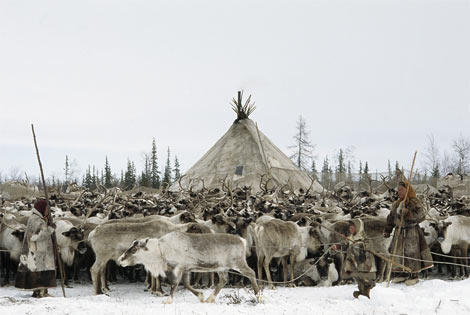 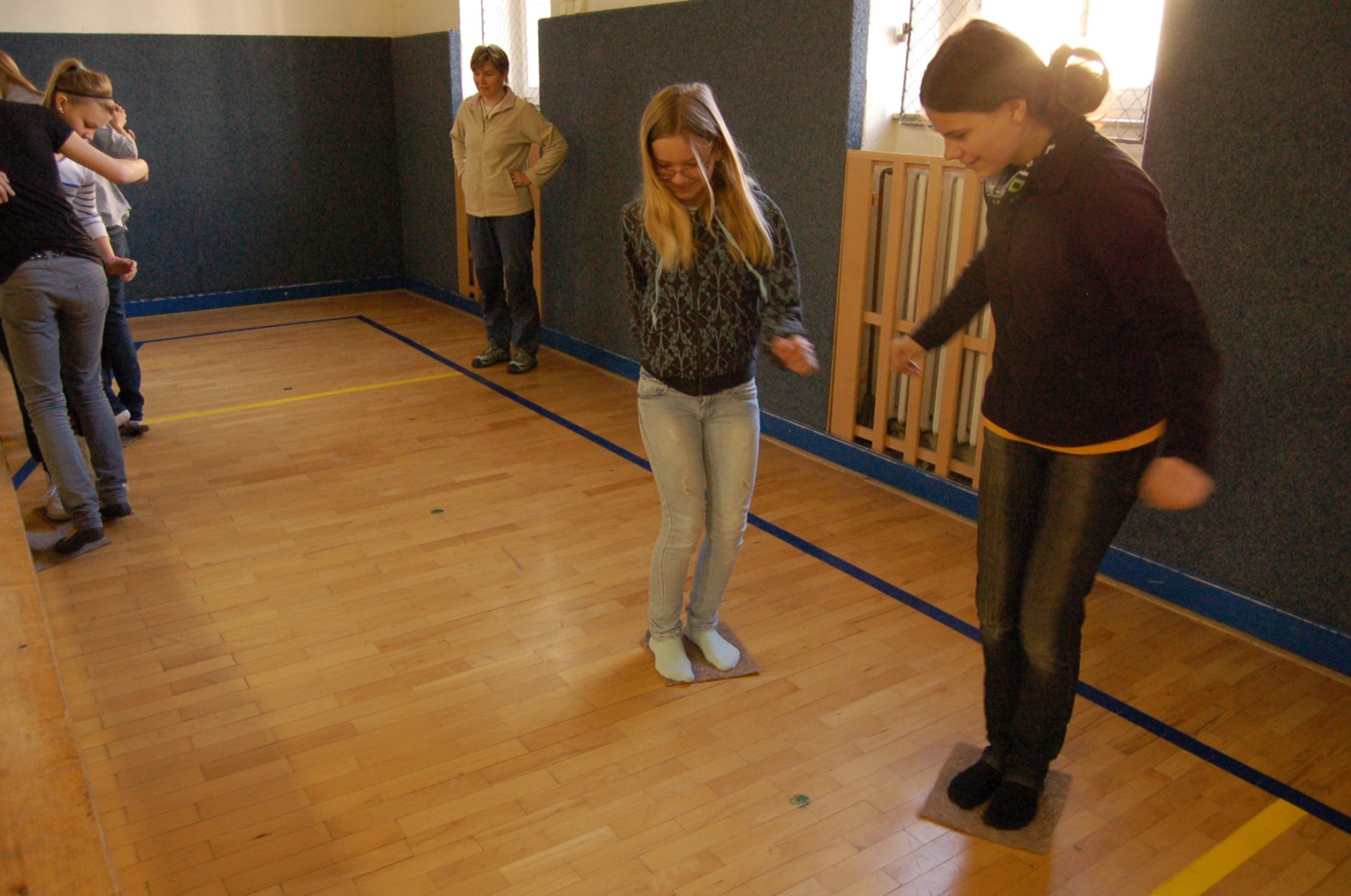 Bažina
Stanoviště č. 7: Vzácná voda(Amman, Jordánsko)
Téma
voda
vyčerpání zdrojů
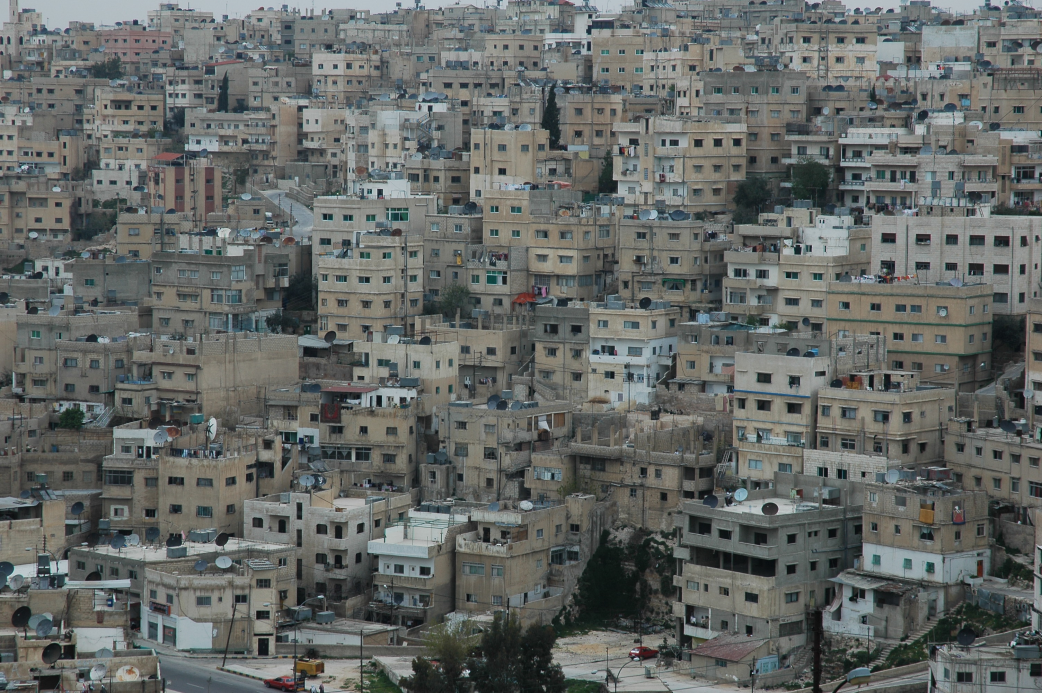 Zvuky
Zvuky vody
Spotřeba vody v domácnosti
Zkuste vypočítat svoji přibližnou spotřebu vody za den, týden…
Jaká je průměrná spotřeba na jednoho občana v Olomouci?
Jak a kde bychom mohli vodu ušetřit?
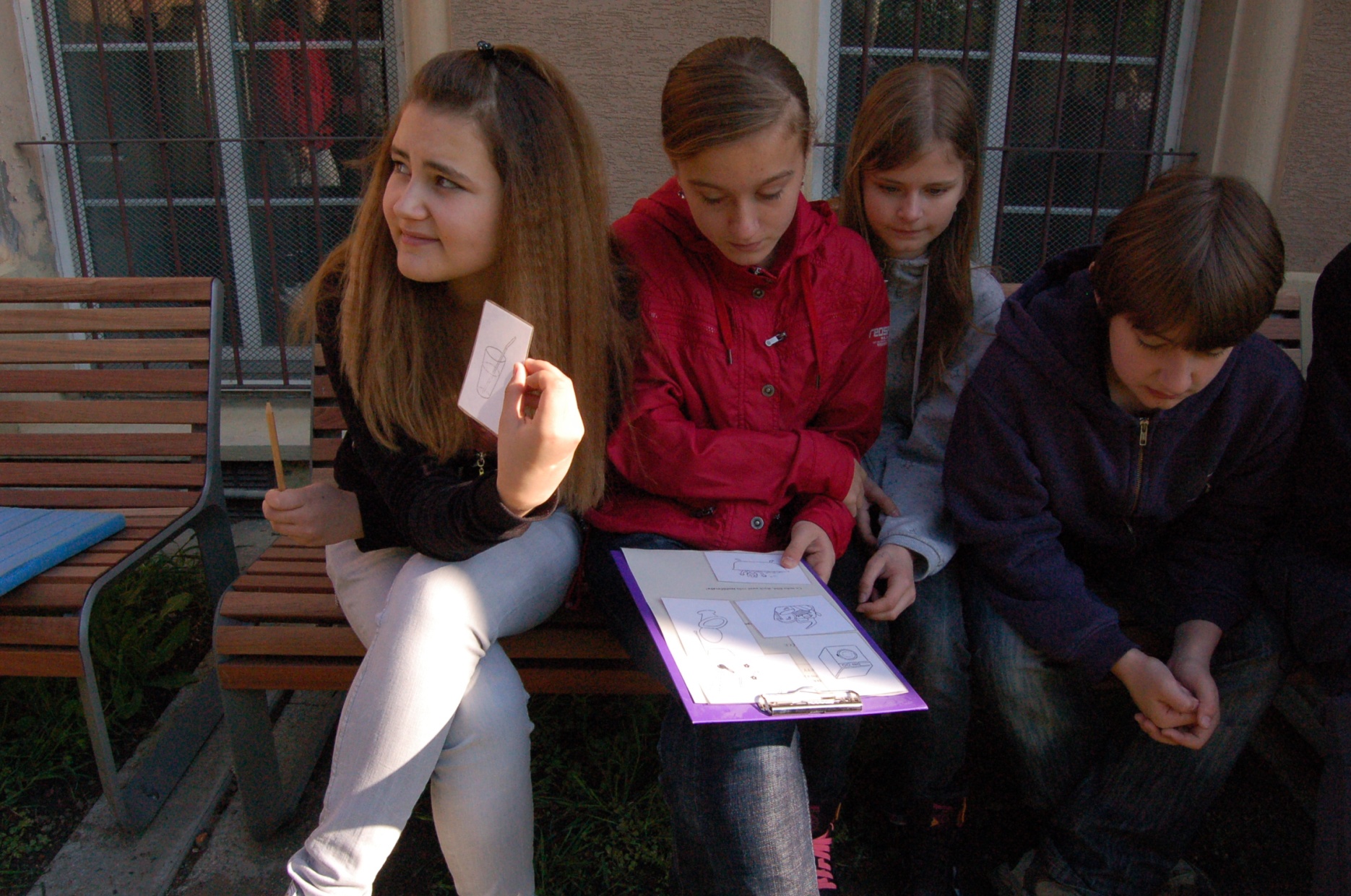 Zvuky vody
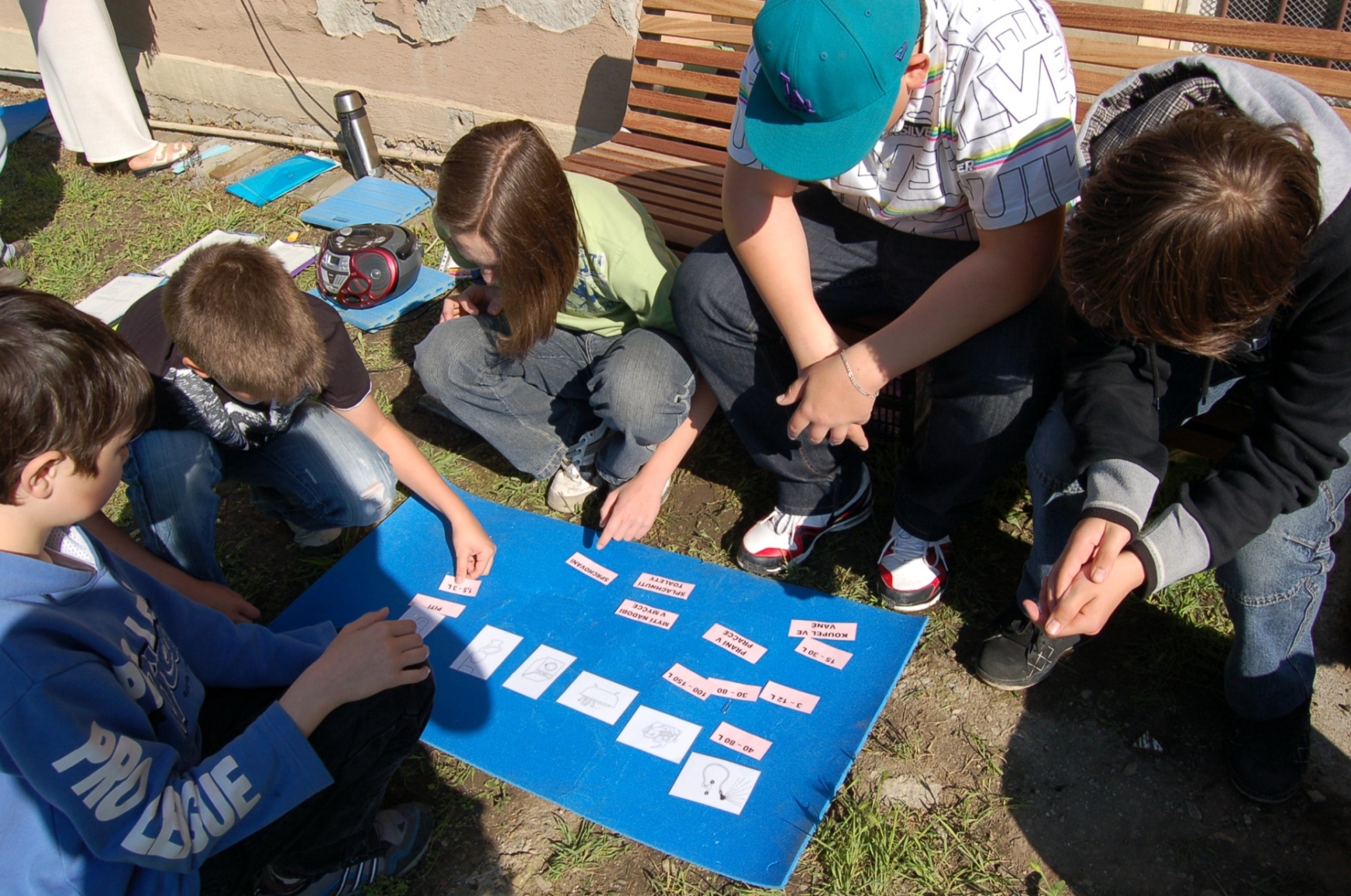 Spotřeba vody v domácnosti
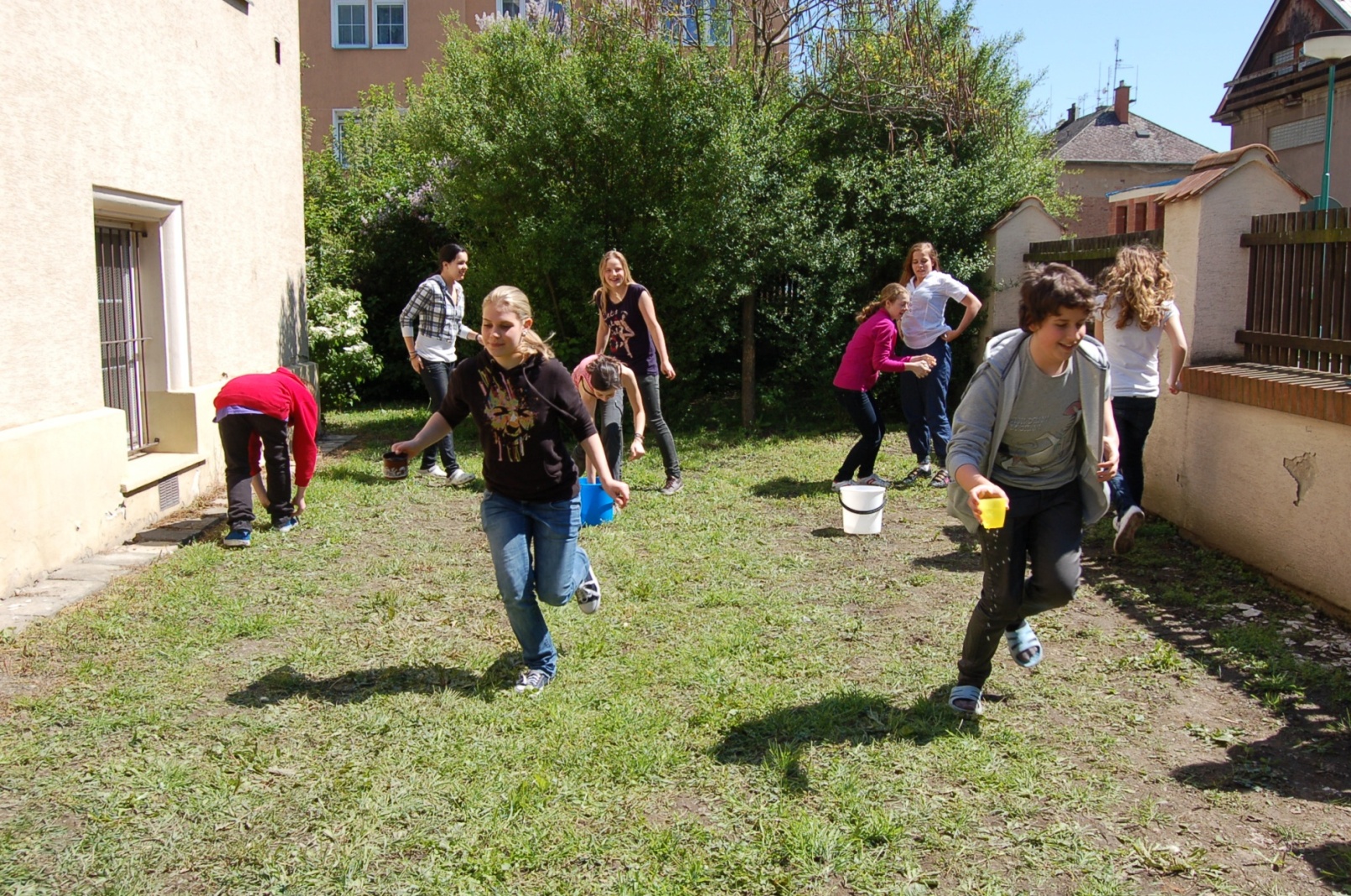 Štafeta s vodou
Stanoviště č. 8: Smetiště světa
Téma
Odpady
Hřbitov odpadů
Třídící linka
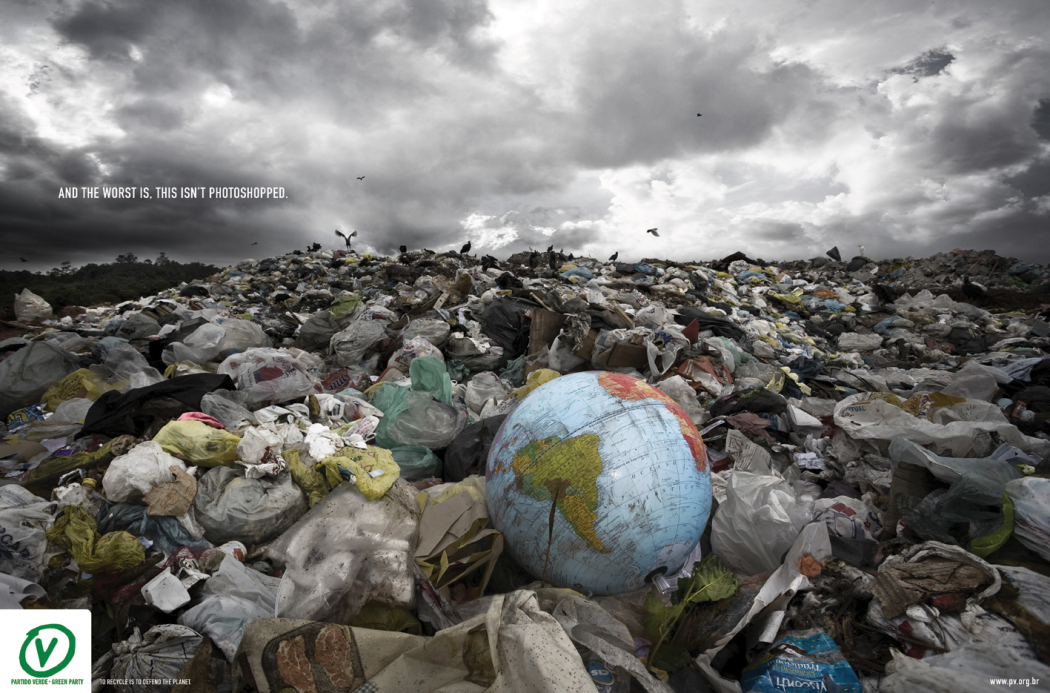 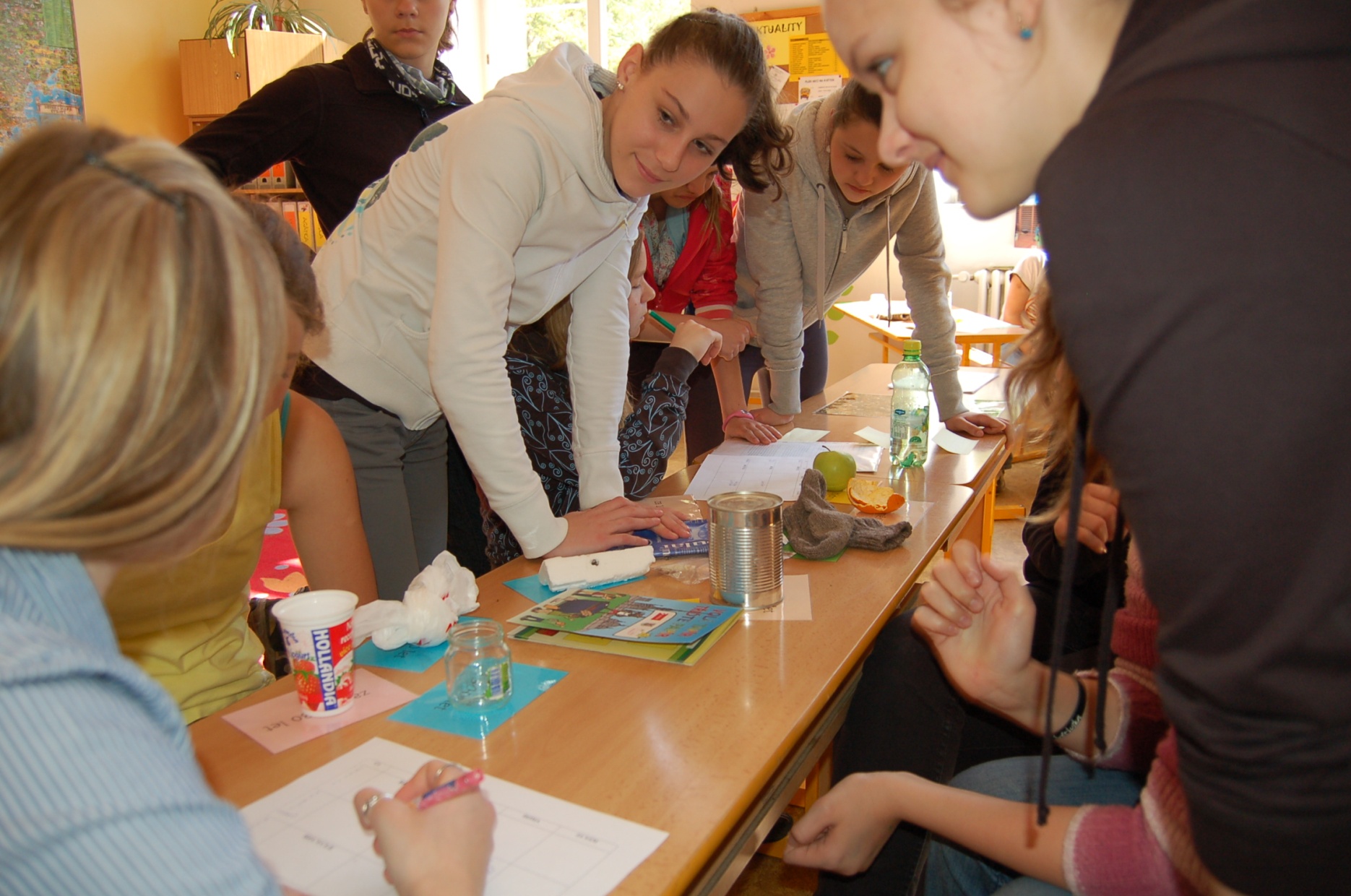 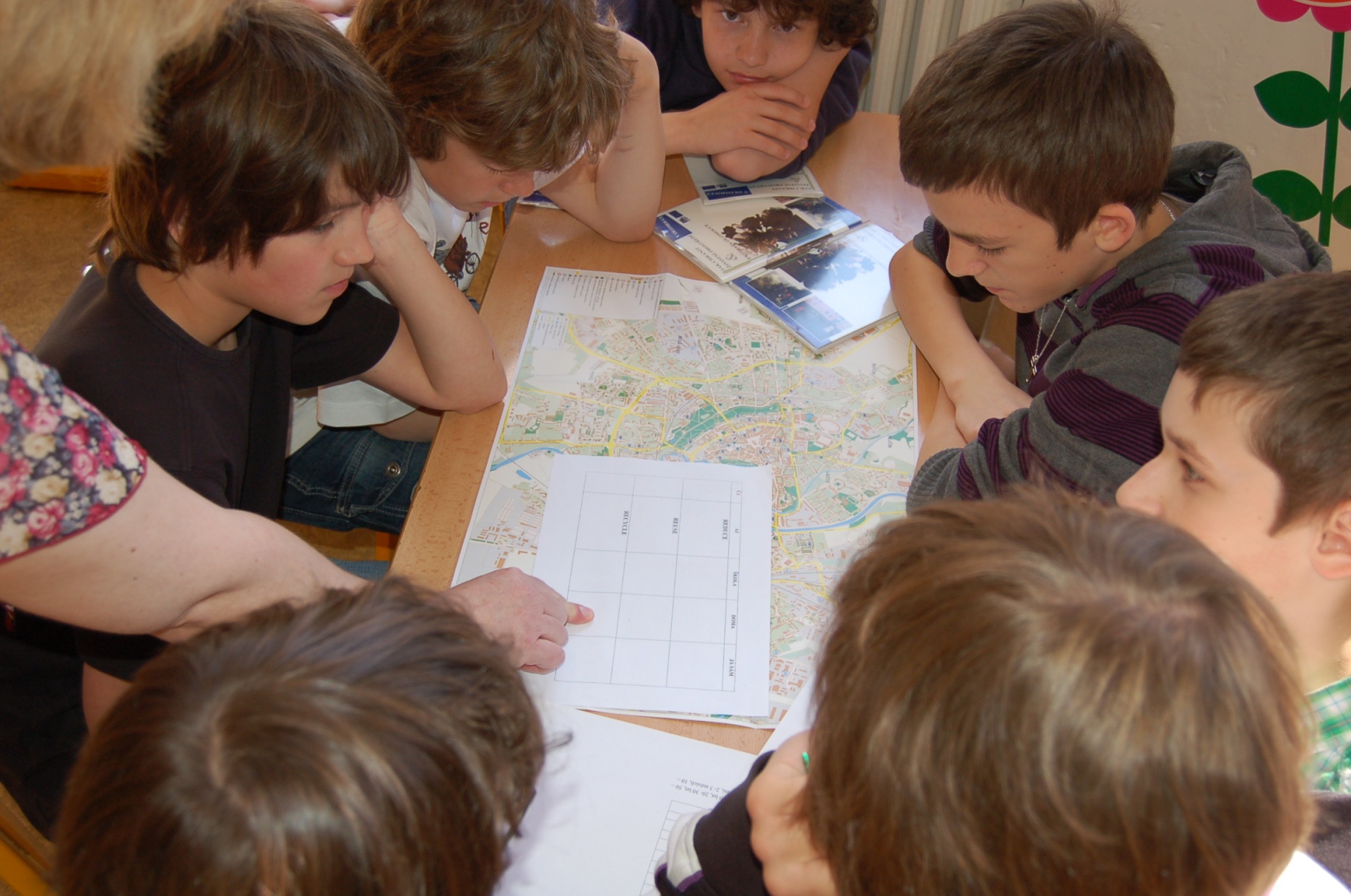 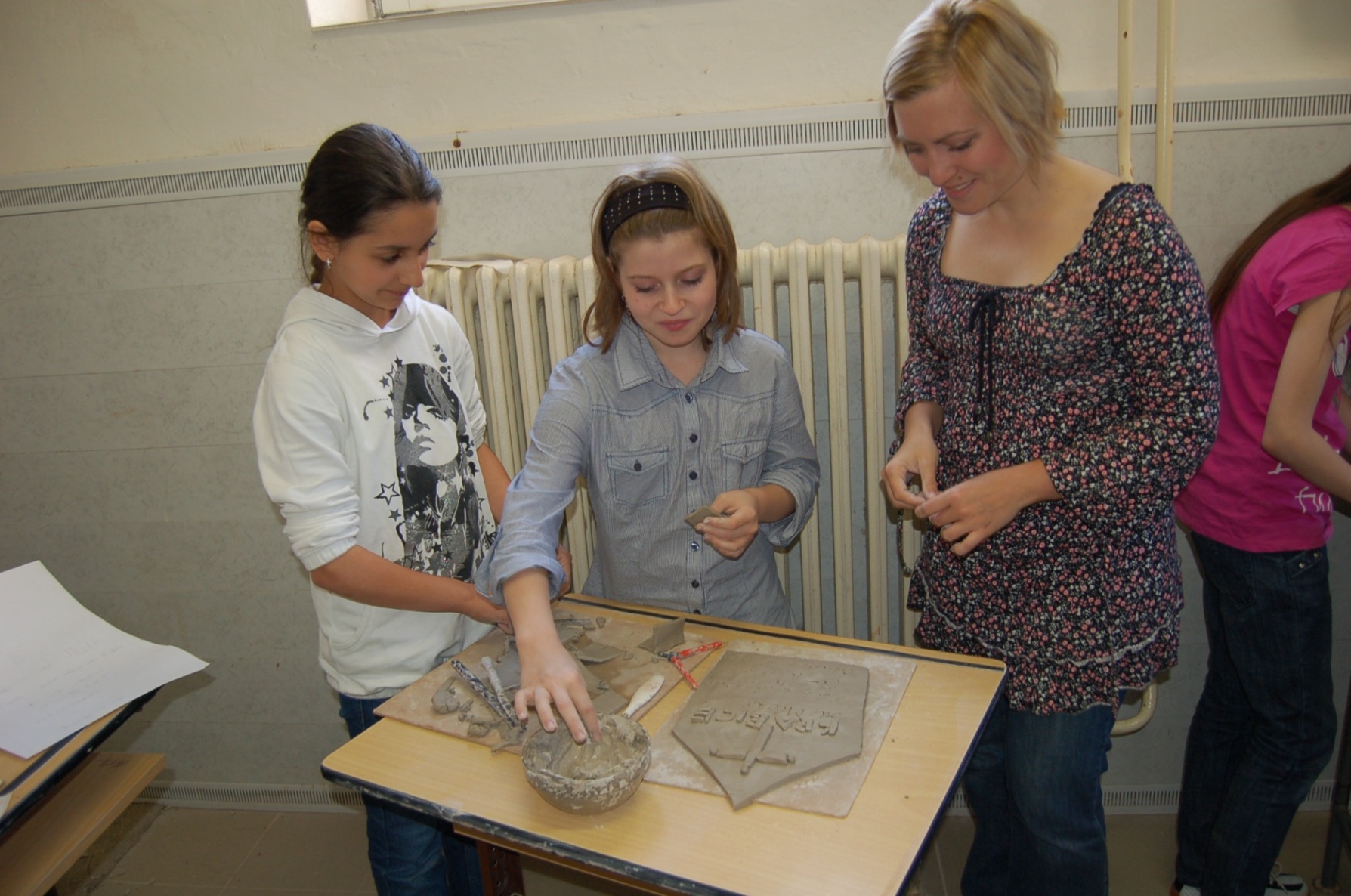 Hřbitov odpadů
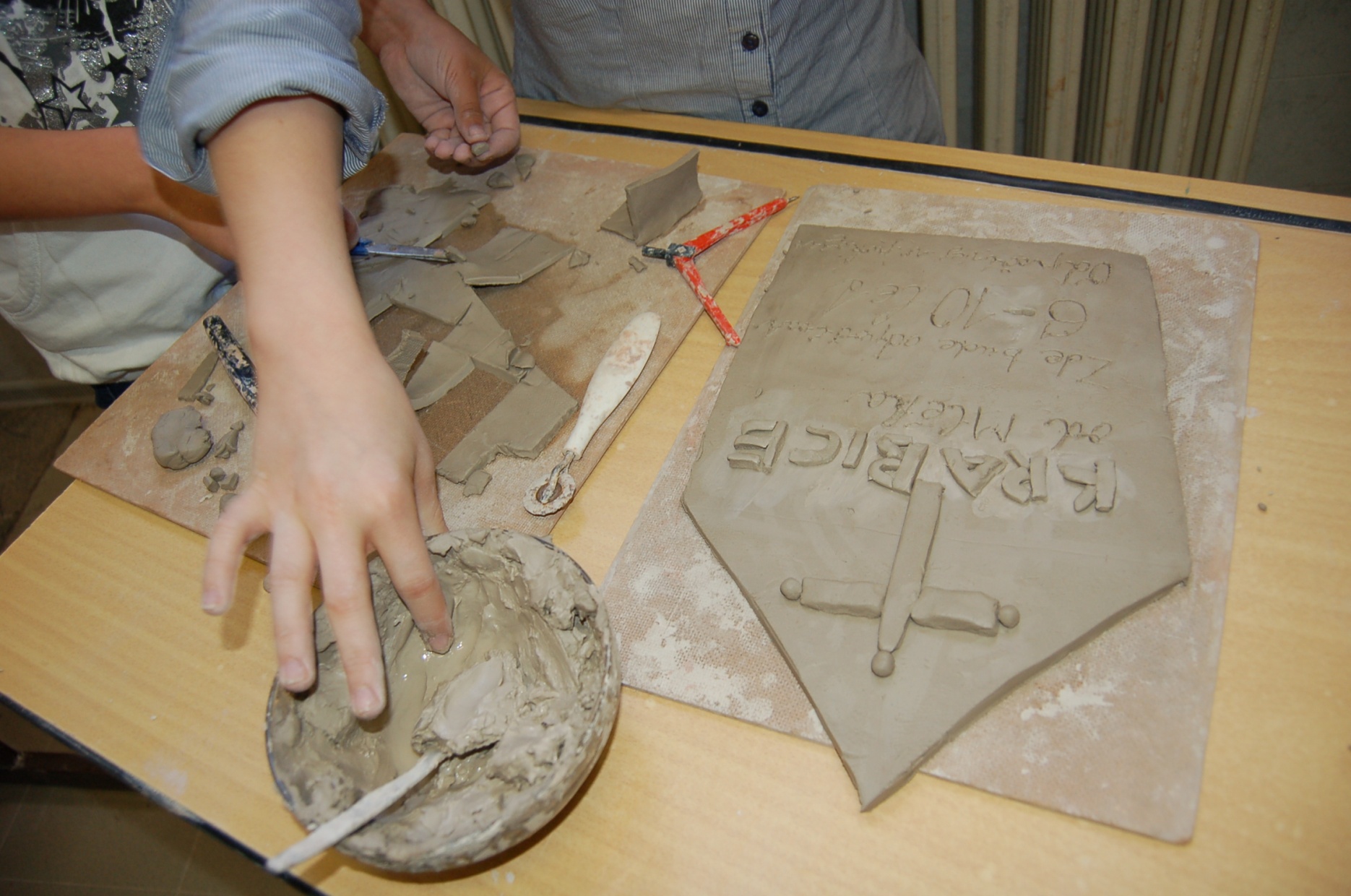 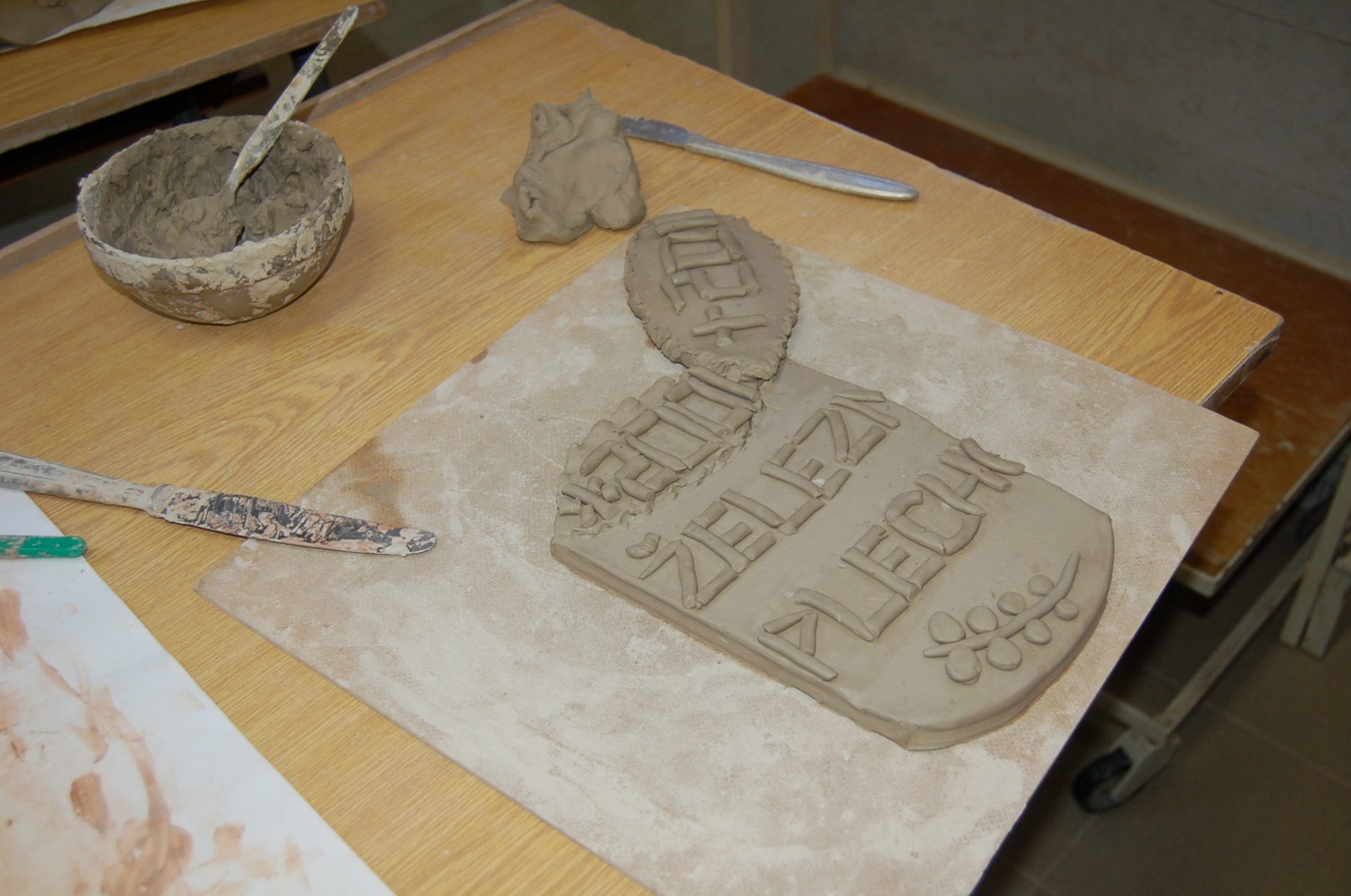 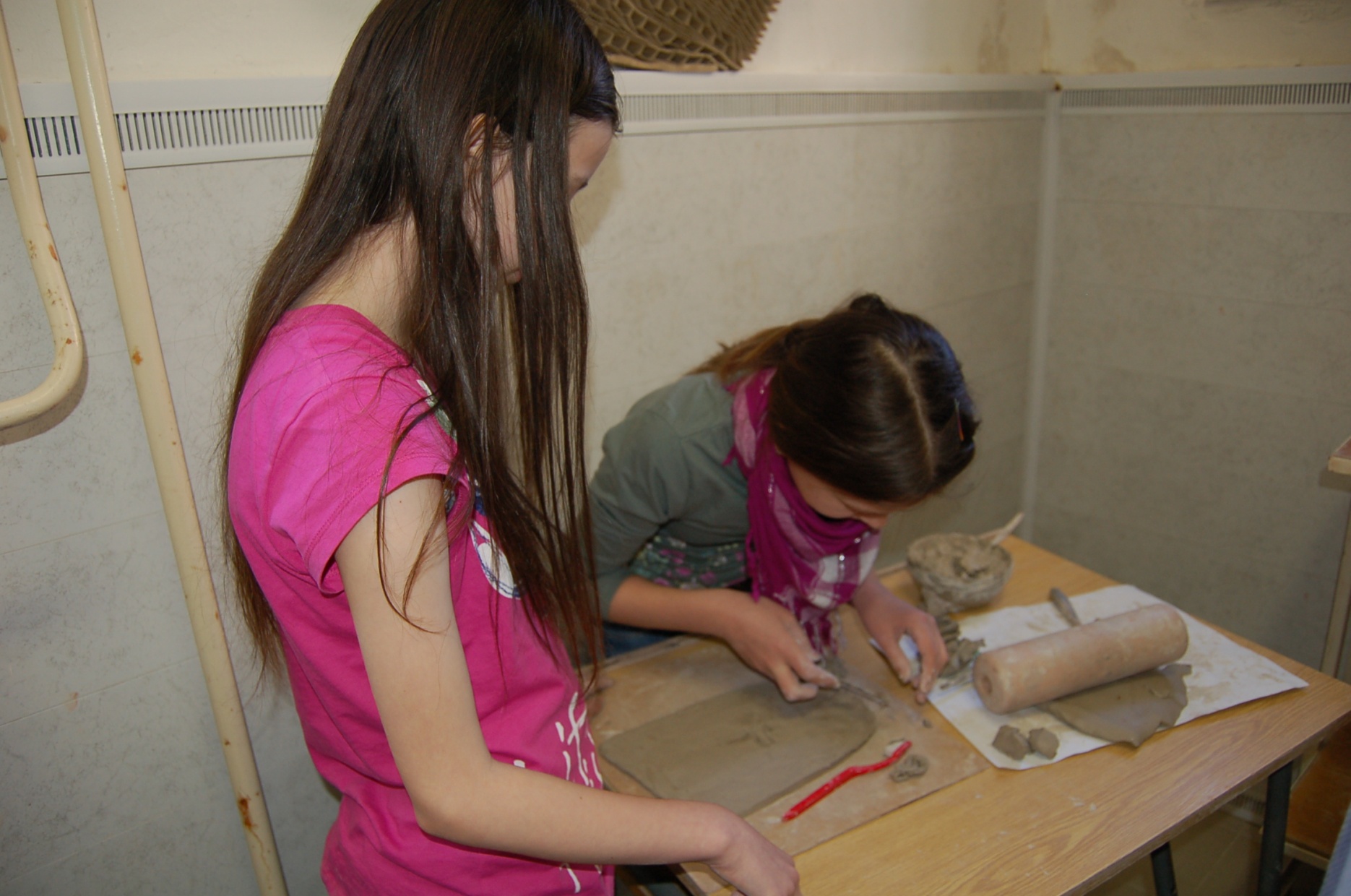 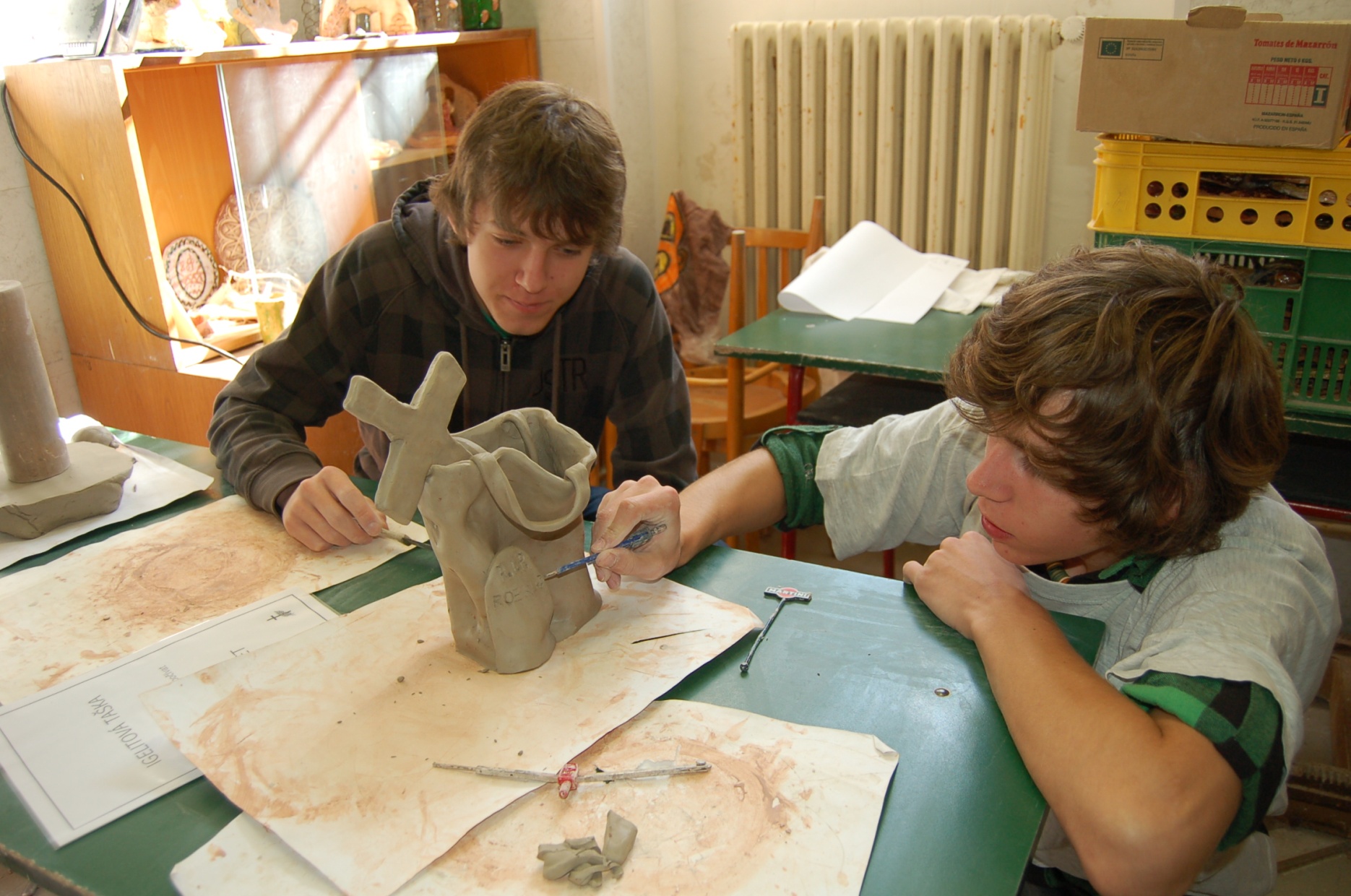 Třídící linka
2 žáci z každé třídy navštíví dotřiďovací linku – Olomouc Pavlovičky
po návratu zpracují materiál z třídící linky do PowerPointové prezentace,
žáci se potom připojí ke svým třídám, kde budou prezentovat svou práci.
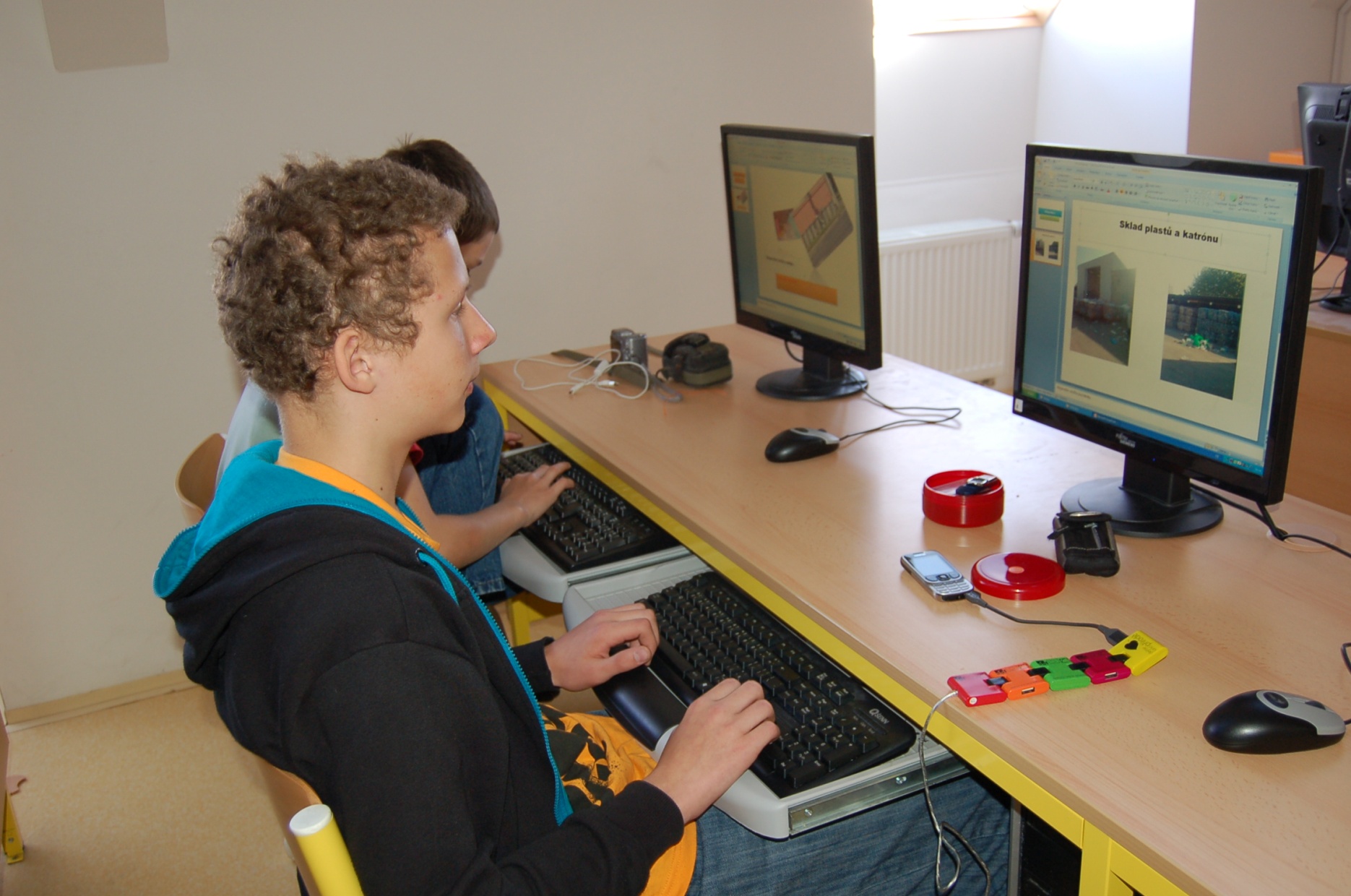 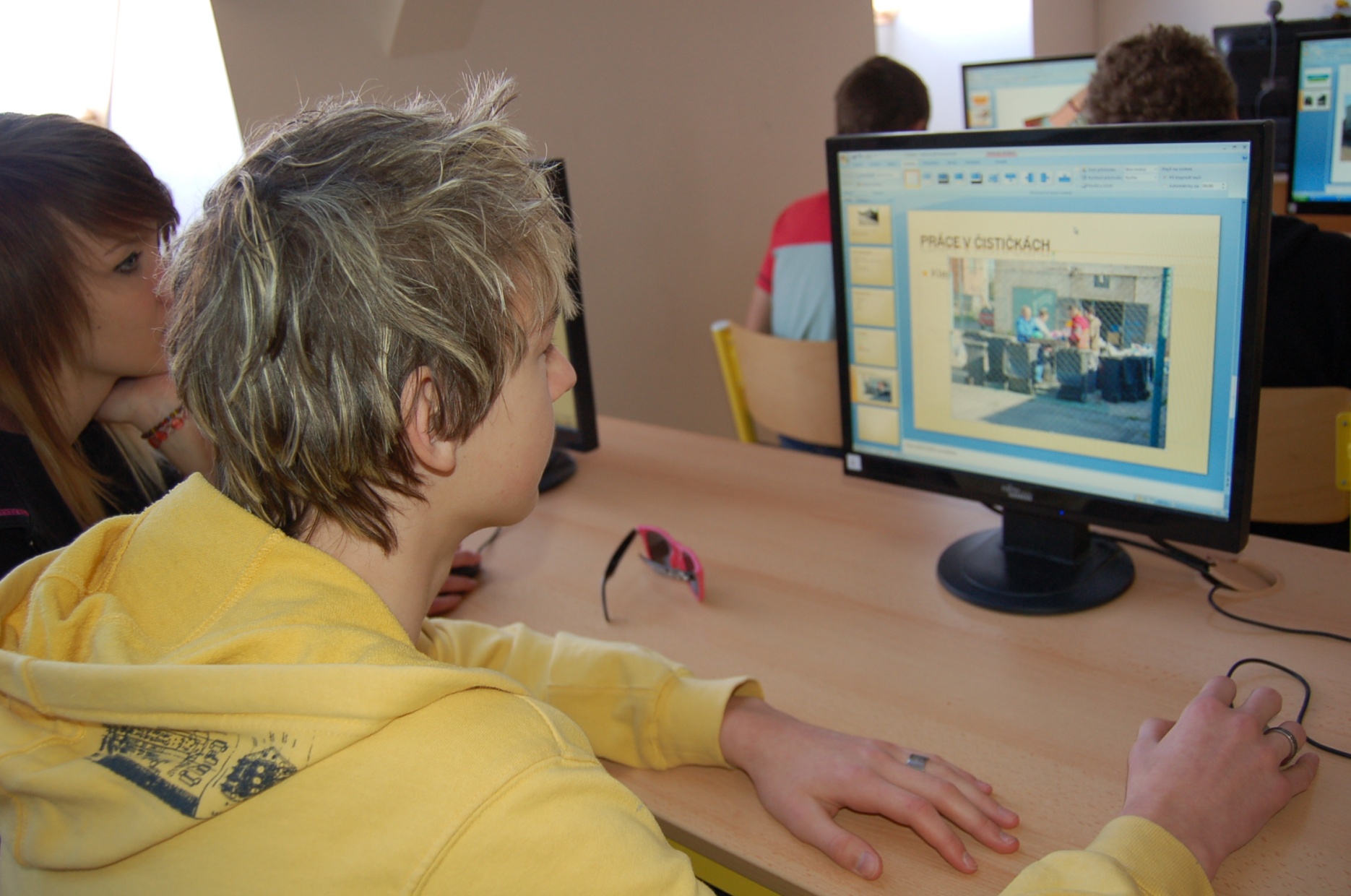 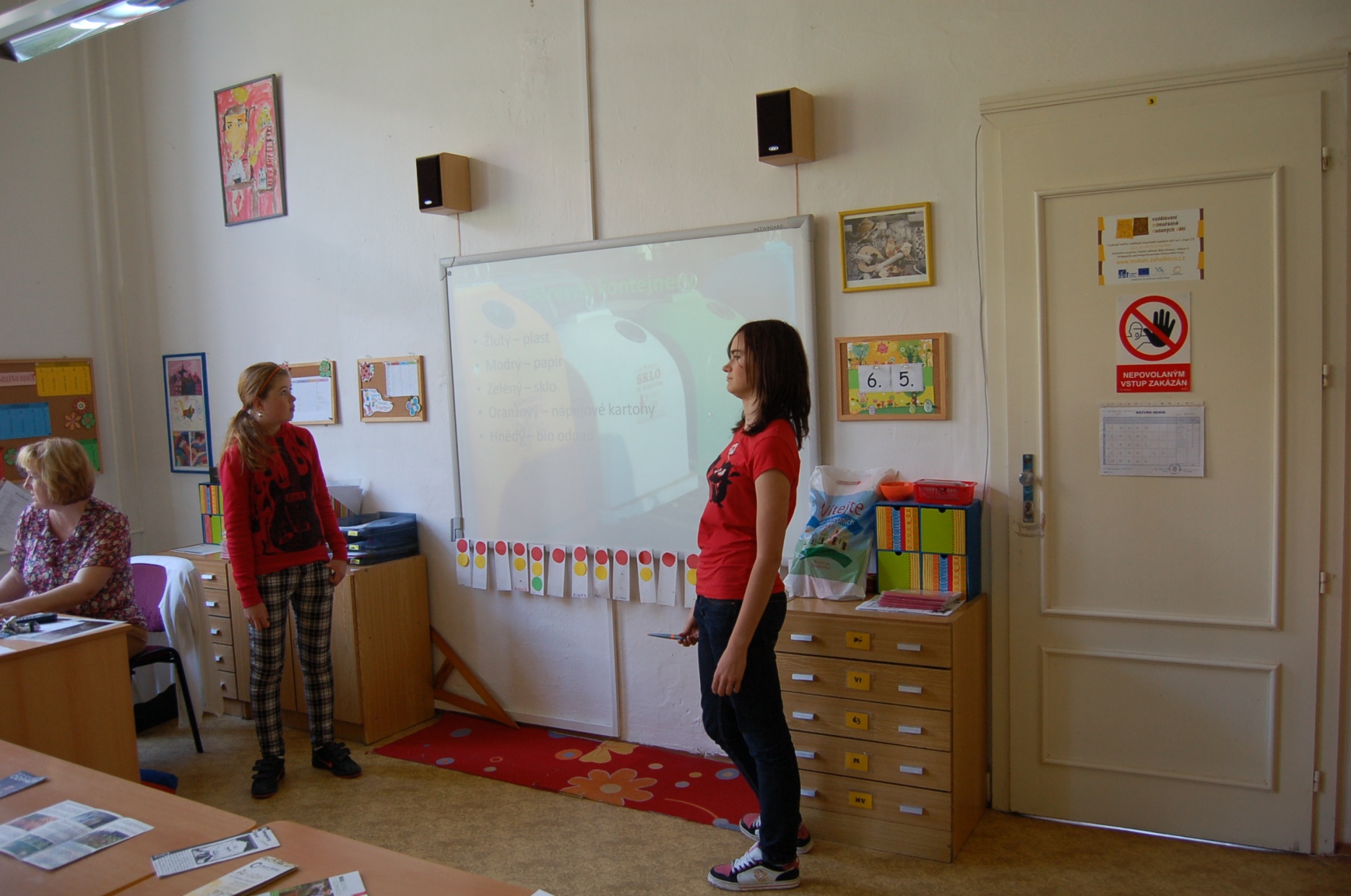 Mysli globálně, jednej lokálně
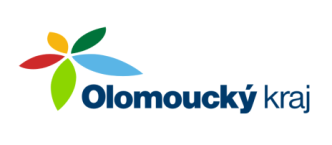 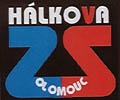 Den země na fzš olomouc, hálkova 4.